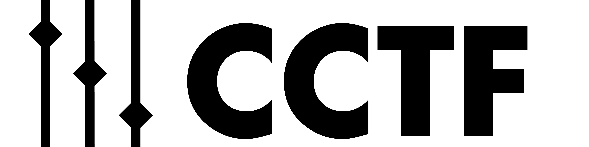 Technical Guidelines of the BIPM and CCTF to the participation in UTC
Patrizia Tavella
Aurelie Harmegnies
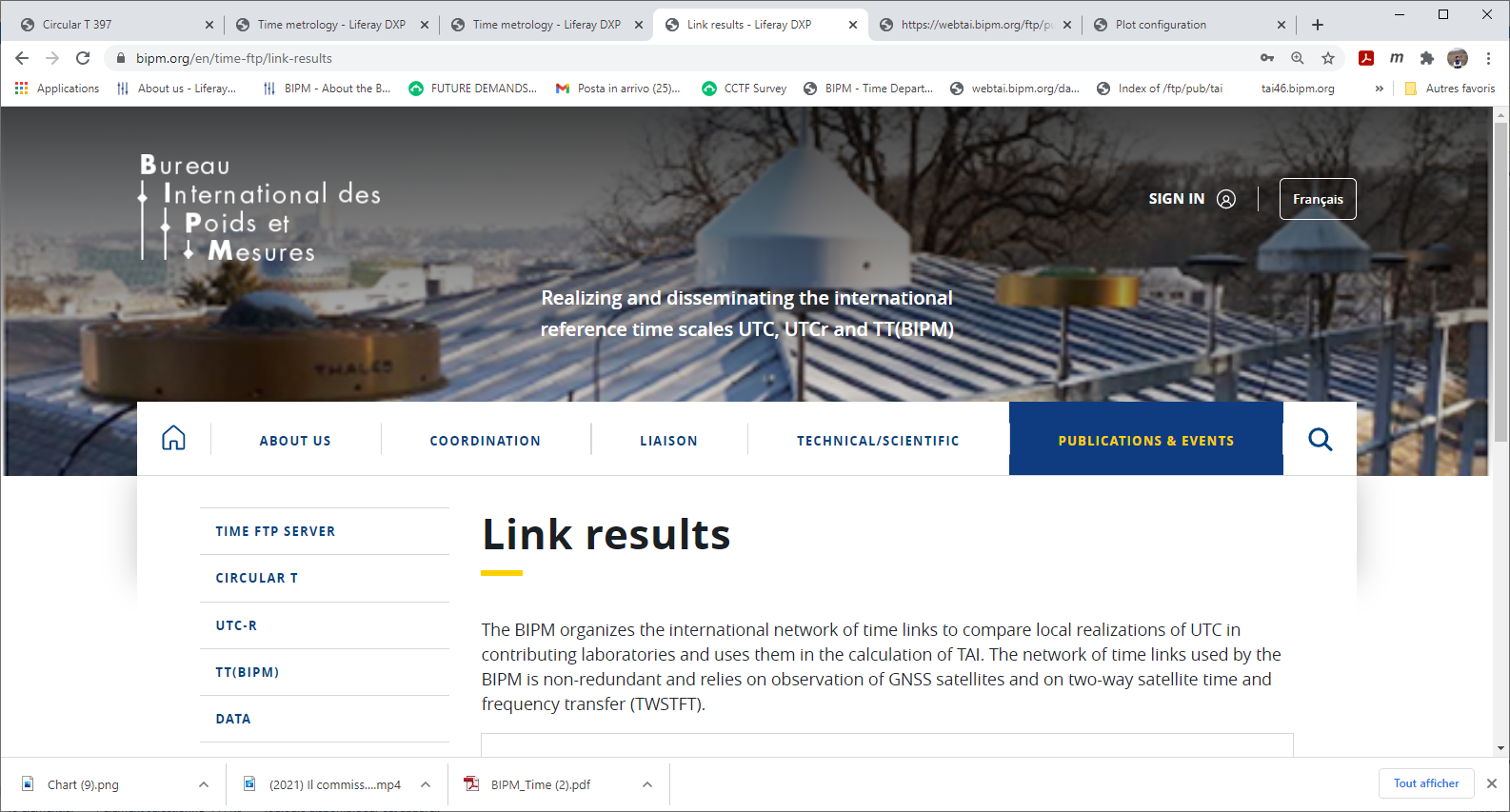 The reference time scale in each country is (usually) UTC(k) It is a real-time local approximation of the Coordinated Universal Time realized by the laboratory “k”This is realized and disseminated in real-timeThis is the basis for the legal time and the synchronization in the countryOnly laboratories contributing to UTC can realize a UTC(k) time scale
The BIPM computes UTC: a unique, accessible, universal, international reference time scale
We compute the Coordinated Universal Time   based on you free running atomic clocks (not UTC(k) ) every months 

The definitive reference results are the deviation 
UTC – UTC(k)

We compute a provisional weekly rapid solution called rapid UTC 

We compute also the Terrestrial Time TT(BIPM) based on the optimal use of Primary Frequency Standards for advanced scientific use
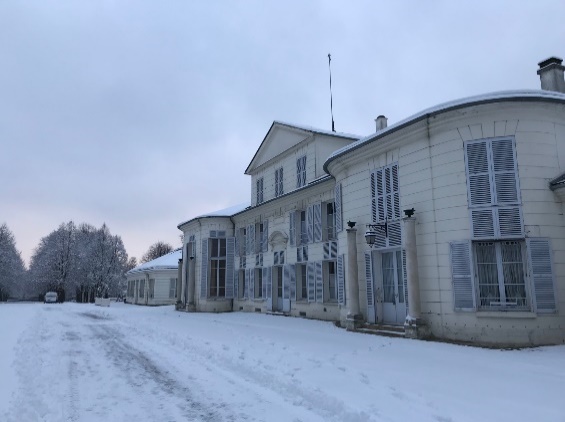 GEO
UTC(j)
UTC(k)
How can we do that?
We need the measures of your free running clocks
We need the measures of your Primary and Secondary Frequency Standards to ensure the accuracy of UTC
We need also the comparison between your local UTC(k) and an external UTC(j)
	
Comparison obtained by:
GNSS Common or All in view 
GNSS (Integer) Precise Point Positioning 
Two Way Satellite Time Frequency Transfer
In future Optical  fibers, other space techniques…
How can we do that?
We need to ensure that all the time transfer measures used to generate UTC are calibrated. 
Calibrations may be carried out by the BIPM, by the RMOs, by individual time laboratories or, in some cases, by other entities such as manufacturers. 
All the calibration results are to be documented. We provide a data base containing all the calibration info and reports.
http://webtai.bipm.org/database/
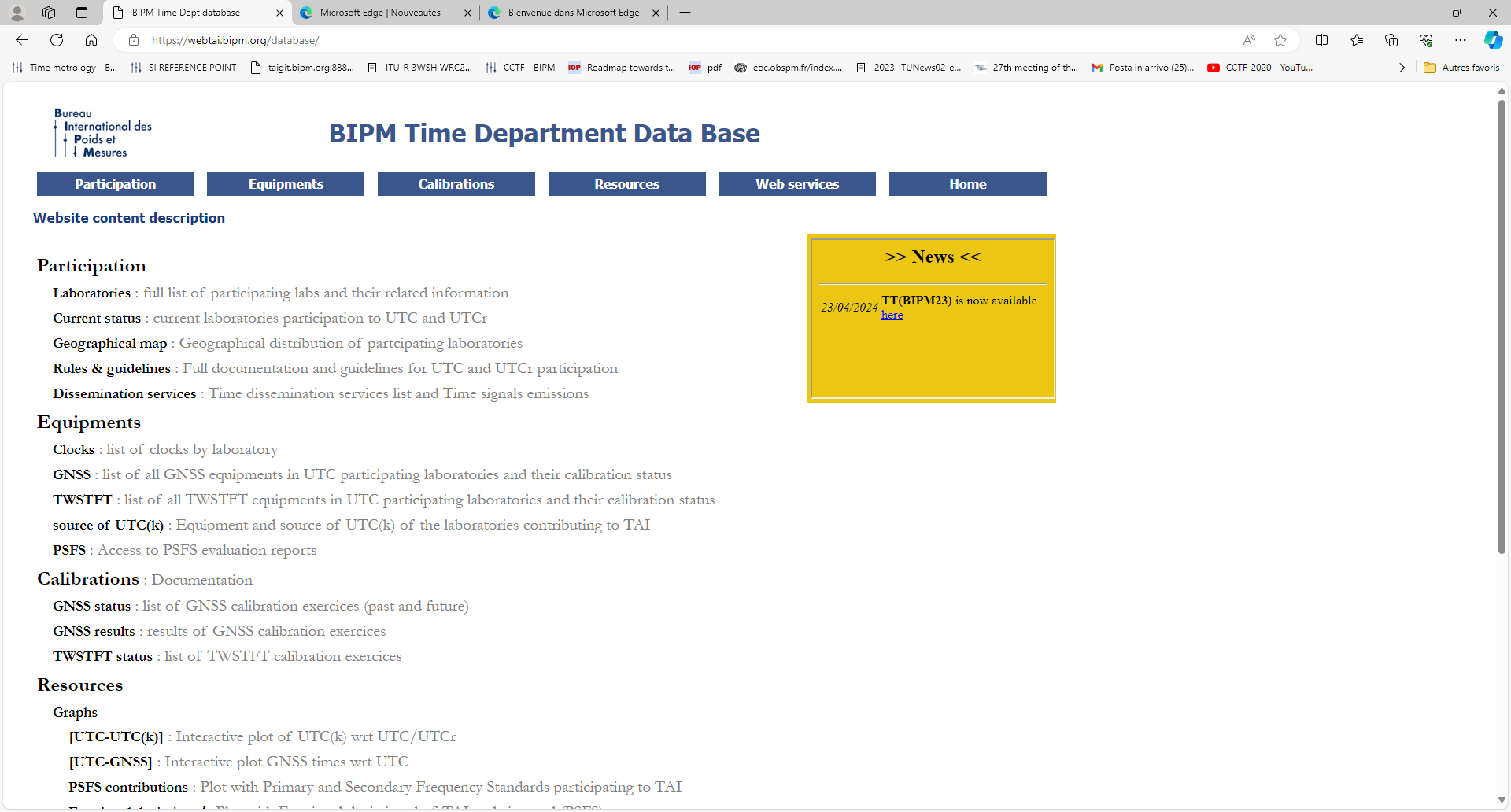 How to enter in UTC?
ccds-rec1993_offset_100ns.pdf (bipm.org)
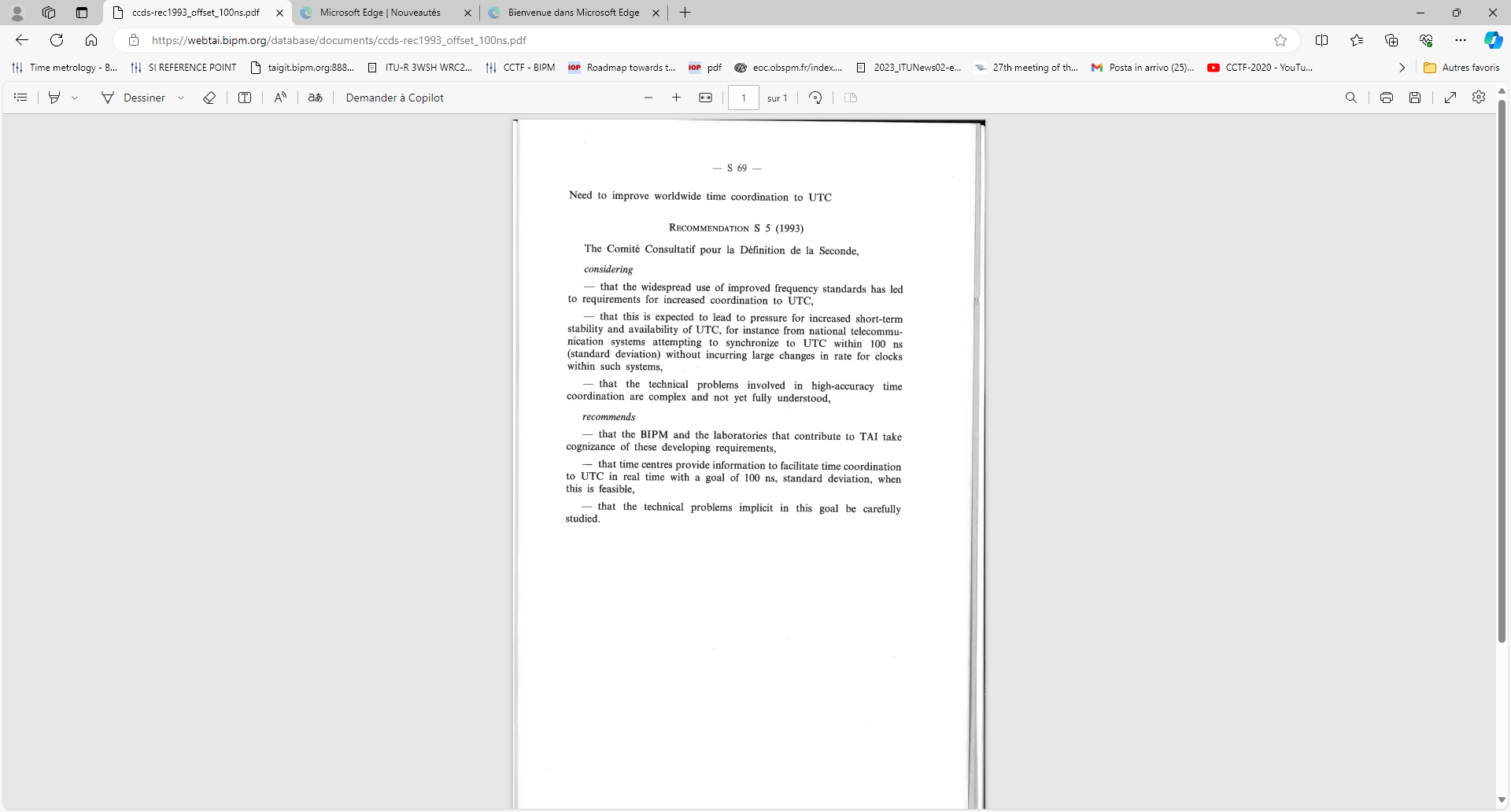 Mutual Recognition Arrangement
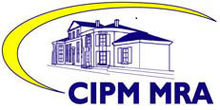 If you want to sell calibration services and issue certificates, you need a step more demonstrating that your national measurements and certificates are equivalent to those of any other country
You need to prove that your national standards  are equivalent to others participating to the key comparison, i.e. CCTF- K001.UTC
You need to demonstrate that you work in a Quality system
Technical guidelines for UTC labs (input data)BIPM time department database and FTP server (output data)
Aurélie HARMEGNIES aharmeg@bipm.org
See complete documentation and guidelines:
http://webtai.bipm.org/database/guidelines.html
Outline (1/2) – Input data to be submitted
FTP submission
Expected files (checklist)
Clock data
Clock corrections
CGGTTS
RINEX
HD
TWSTFT
LZ
Primary and Secondary Frequency Standard
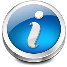 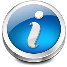 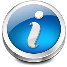 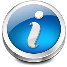 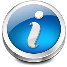 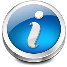 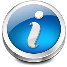 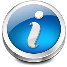 Outline (2/2) – Outputs as service
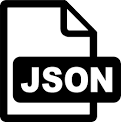 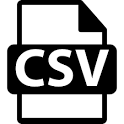 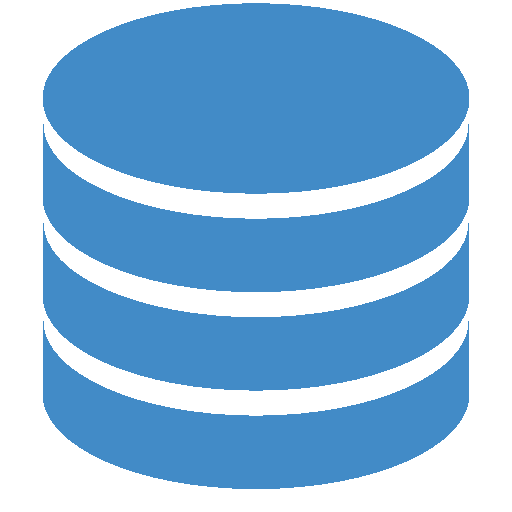 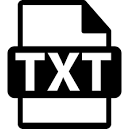 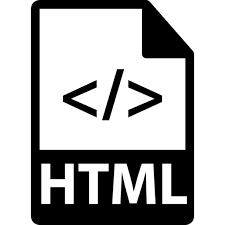 …
UTC products availability
API webservices    
API UTC (2020)
API CCL-CCTF ( 2023 )
FTP products 
what’s available ? 
data file examples
use examples
Consultation portal
FTP submission(@URL: ftp://tai.bipm.org )
FTP/FTPS protocoltransfer in FTP ASCII mode (except for RINEX compressed files: FTP binary mode)
Write permissions only in the concerned laboratory folder
UTC submission
Rapid-UTC submission
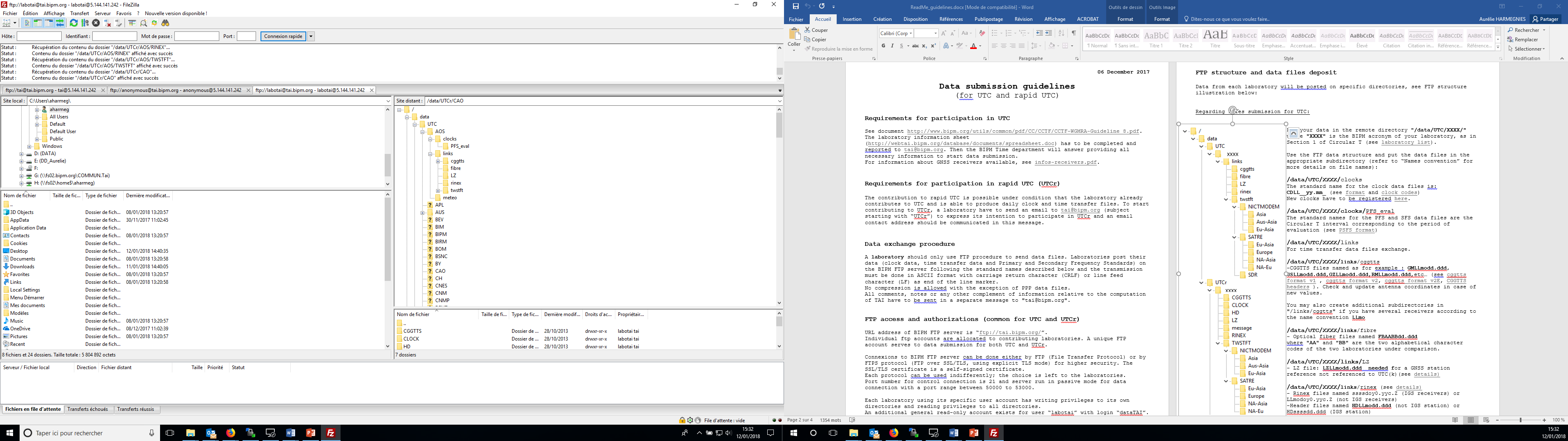 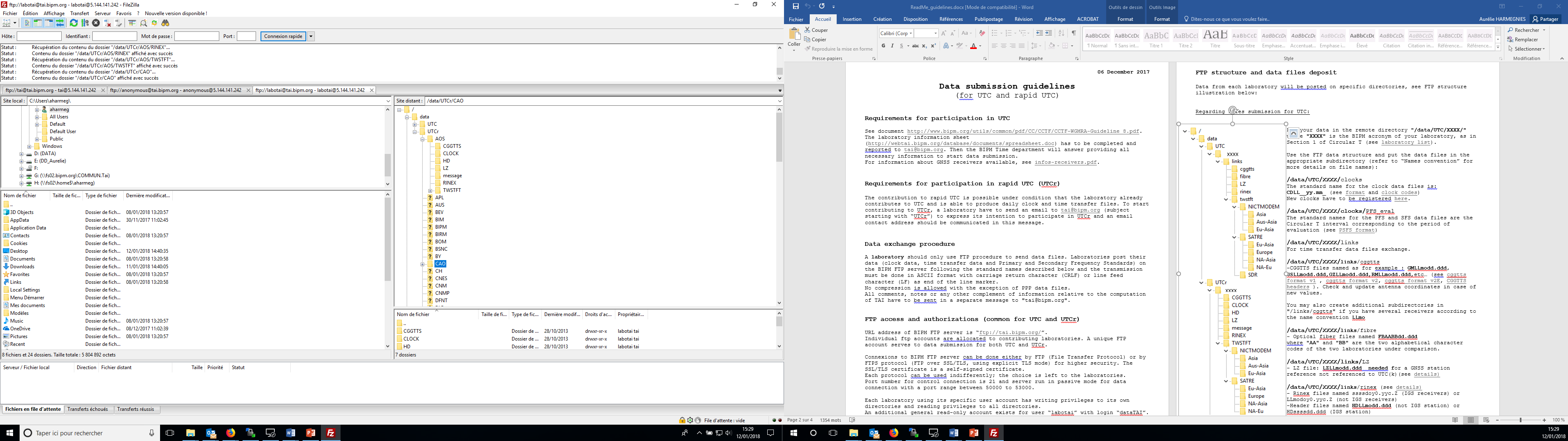 Fully independant submissions
Recommended : 
Daily & automatic
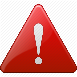 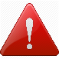 Files naming
AUTOMATIZATION AVOIDS TYPOS !!!
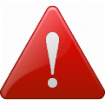 ddddd = MJD,  xxxx = Lab acronym, LL = 2-characters lab ID, LLmo = GNSS equipment (Rx+Antenna),
YYMM = year last 2 digits(YY)+month(MM), ZZ is the constellation and the frequency+channels code
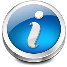 Files format
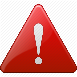 ASCII encoding only
No <TAB> character allowed ( for manual entries )
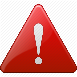 Clock files (Required to have clock weighted in TAI)
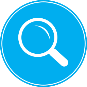 Content : [UTC(k)-clock] at 00:00:00 UTC ( values in ns)
TA(k)Code
UTC(k)-TA(k)
UTC(k)-clock
ClockCode
MJD
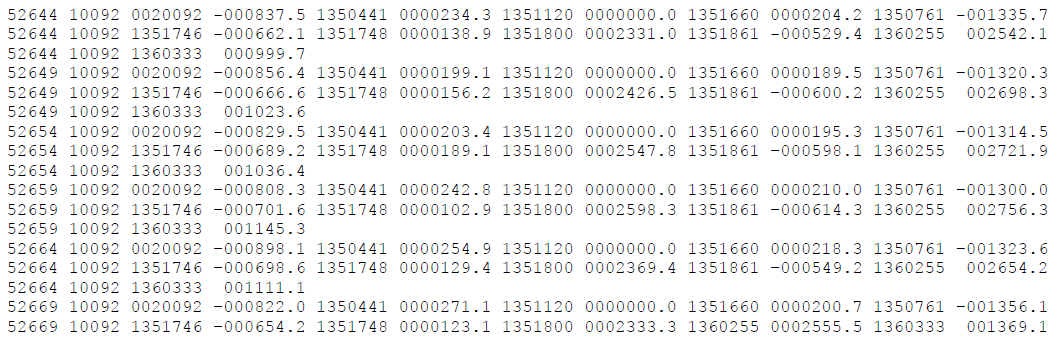 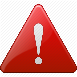 Value : f9.1 max
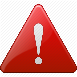 Max : 5 data / line
LabCode
UTC : for each standard MJD ending by 4 or 9
UTCr : data for each MJD
Clock files : additional clocks step correction
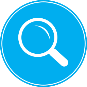 Any clock presenting a characterized step has to be compensated to keep being weighted…Laboratory has to provide info in the clock data file, using the following format : 

Examples:
[UTC(k)-clock]before_step – [UTC(k)-clock]after_step
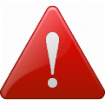 MJD           ClockCode    Dphase(ns)  Dfrequency(ns/d)     Labo      LabCode
58110.44 1352909 0000000.0 -0004.400    IMBH 10075
58088.60 1401708 0000000.0 -0000.067    NPL  10017
58098.53 1350761     500.0     0.000    PL   10040
58094.44 1400506  000000.0    21.600    PTB  10005
Common Generic GNSS Time Transfer Standards (CGGTTS) files
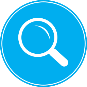 Daily observation file :
CGGTTS GPS/GLONASS DATA FORMAT VERSION = 02
REV DATE = 2017-02-03                    
RCVR = ASHTECH Z-XII3T RT820013901   R2CGGTTS v4.3
CH = 12 (GPS)
IMS = ASHTECH Z-XII3T RT820013901   
LAB = PTB                           
X = +3844059.89 m (GPS)
Y =  +709661.48 m (GPS)
Z = +5023129.73 m (GPS)
FRAME = ITRF
COMMENTS = PT02 Cal_Id=1001-2016         
INT DLY =  304.5 ns (GPS P1),  319.8 ns (GPS P2)
CAB DLY =  301.7 ns (GPS)
REF DLY =   73.9 ns
REF = UTC(PTB)                      
CKSUM = 90

PRN CL  MJD  STTIME TRKL ELV AZTH   REFSV      SRSV     REFGPS    SRGPS  DSG IOE MDTR SMDT MDIO SMDI MSIO SMSI ISG FR HC FRC CK
             hhmmss  s  .1dg .1dg    .1ns     .1ps/s     .1ns    .1ps/s .1ns     .1ns.1ps/s.1ns.1ps/s.1ns.1ps/s.1ns
 27 FF 58126 000200  780 187 2706    -3612641    +34          22    +57   60 105  251  -81   62  -32   62  -32  46  0  0 L3P  3
 16 FF 58126 000200  780 454 3015     -343929     +0          32     -6   30  78  113  -14   32   -3   32   -3  24  0  0 L3P 86
 29 FF 58126 000200  780 337  814    -5142813    +68          88    +14   53  47  145  +25   34   -2   34   -2  38  0  0 L3P CB
 26 FF 58126 000200  780 721 2603    +2956914   -175          45    -35   17   1   85   -1   36  +28   36   28  13  0  0 L3P CF
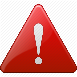 Antenna Phase Center coordinates (can be computed by the BIPM if RINEX are provided)
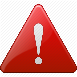 Calibration Identifier from BIPM
Calibration values
[Receiver Reference-GNSS Time]
RINEX files
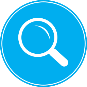 Format supported (RINEX v2.xx, v3.xx) .       Short filename
Daily observation data file only ! (1 file per day /receiver )
Unix compressed (.Z) and possible Hatanaka compression
HD files are required for PPP use
Antenna type and radome in the RINEX header should be valid and referenced in https://files.igs.org/pub/station/general/rcvr_ant.tab  or https://files.igs.org/pub/station/general/igs20.atx
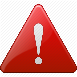 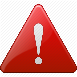 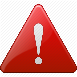 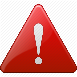 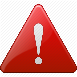 HD file (for PPP computation using RINEX files)
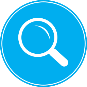 Example :

CGGTTS GPS/GLONASS DATA FORMAT VERSION = 02
REV DATE = 2017-02-03                    
RCVR = ASHTECH Z-XII3T RT820013901   R2CGGTTS v4.3
CH = 12 (GPS)
IMS = ASHTECH Z-XII3T RT820013901   
LAB = PTB                           
X = +3844059.89 m (GPS)
Y =  +709661.48 m (GPS)
Z = +5023129.73 m (GPS)
FRAME = ITRF
COMMENTS = PT02 Cal_Id=1001-2016         
INT DLY =  304.5 ns (GPS P1),  319.8 ns (GPS P2)
CAB DLY =  301.7 ns (GPS)
REF DLY =   73.9 ns
REF = UTC(PTB)                      
CKSUM = 90
Do not forget to upload the new file 
each time a parameter is modified !
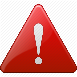 Total delay: 508.662 ns  (=2.54 x 304.5 – 1.54 x 319.8 + 301.7 - 73.9)  
     applied to the PPP solution obtained with NRCan processing on RINEX files
TWSTFT file
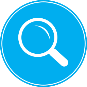 File formatted according to ITU-Rec1153.
Example :
** EARTH-STAT  LI  MJD  STTIME NTL        TW        DRMS SMP ATL     REFDELAY     RSIG  CI S    CALR     ESDVAR   ESIG TMP HUM PRES
*  LOC    REM           hhmmss  s         s          ns       s         s          ns            ns        ns      ns degC  %  mbar  
 PTB05   IT02 14 58126 001300 119  0.264718944304 1.453 120 119  0.000000736134 0.020 434 1   274.900    -5.920 0.600  -2  98 1021
 PTB05  ROA01 14 58126 001600 119  0.260351698126 0.765 120 119  0.000000736134 0.020 440 1   -31.600    -5.920 0.600  -2  98 1021
 PTB05   OP01 14 58126 001900 119  0.264560413657 1.028 120 119  0.000000736134 0.020 437 1  7113.800    -5.920 0.600  -2  98 1021
 PTB05  NPL02 14 58126 002200 119  0.264751791632 0.898 120 119  0.000000736134 0.020 450 1  -728.100     0.000 0.000  -2  98 1021
…
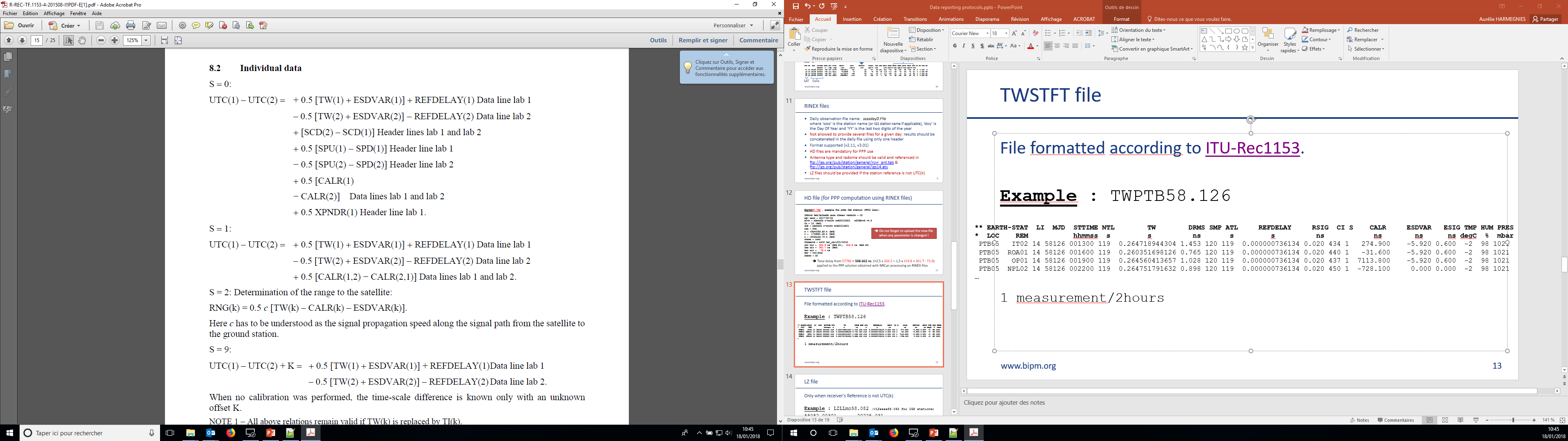 LZ file
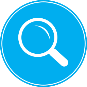 Only if receiver’s reference is not directly UTC(k) but another Ref 
Example :
58082.00301       20225.031
58082.04468       20224.977
58082.08634       20224.073
UTC(k) – Ref (ns)
MJD
PSFS file
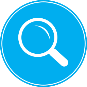 Evaluations of PFS or SFS should be reported in monthly file :

Labo PFS        PfsCode FreqRef MJD1  MJD2  [Ref-PFS]    uA     uB     uA/Lab uB/Lab Uptime Ref(uB) uB(Ref) 
                                            10E-15       10E-15 10E-15 10E-15 10E-15    %           10E-15 
xxxx xxxxxxxxxx xxxxxxx xxxxxxx xxxxx xxxxx xxxxxxxxxxxx xxxxxx xxxxxx xxxxxx xxxxxx xxxxxx xxxxxx  xxxxxx 
NRC  NRC-FCs2   1920301 NRC     60399 60414        -1.37   0.18   0.25   0.11   0.00   93.7   T389    0.23 
NRC  NRC-FCs2   1920301 NRC     60419 60429        -2.07   0.28   0.21   0.30   0.00   57.2   T389    0.23 
 
ADDITIONAL INFORMATION : 
Reported by          : NRC 
Date of report       : 07 05 2024 
Name of the reporter : Scott Beattie and Bin Jian
END 
 
Comments from the reporter: 
Other information: 
Since March 1st, 2024 : PDF reports should be uploaded directly on the FTP
Used as documentation, available online after publication of Circular T.Often required to split evaluations period when there are issues on the usual time link !Try to prevent as much as possible
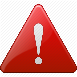 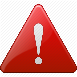 1ns on link|clock   4x10-16 on f(PSFS)-f(TAI)
BIPM time department database and FTP server (outputs)
UTC products availability
BIPM Time Department is providing machine readable products and services to support automatized use by end-users (in open-access).
For many years, most data are ASCII formatted and can be read by any home-made script.
Since end of 2018 : more cumulated ‘column free-format’ files to facilitate data treatment
Since Feb. 2020, an API “UTC” provides a subset of products in standard file exchange formats
Since June 2023, an API “CCL-CCTF” provides the list of recommended values of standard frequencies and their validity
API UTC (2020)
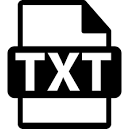 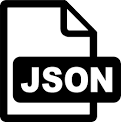 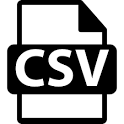 https://webtai.bipm.org/api
We developed an Application Programming Interface web service to allow machines and applications to collect data according to custom requests.
The documentation describing the use of the API is accessible at https://webtai.bipm.org/api  

It allows retrieving data under TXT, CSV or JSON format.
Currently, only [UTC-UTC(k)], [UTCr-UTC(k)] 
and [UTC-GNSS times] are proposed.
The service is planned to provide a larger variety 
of data in the future…
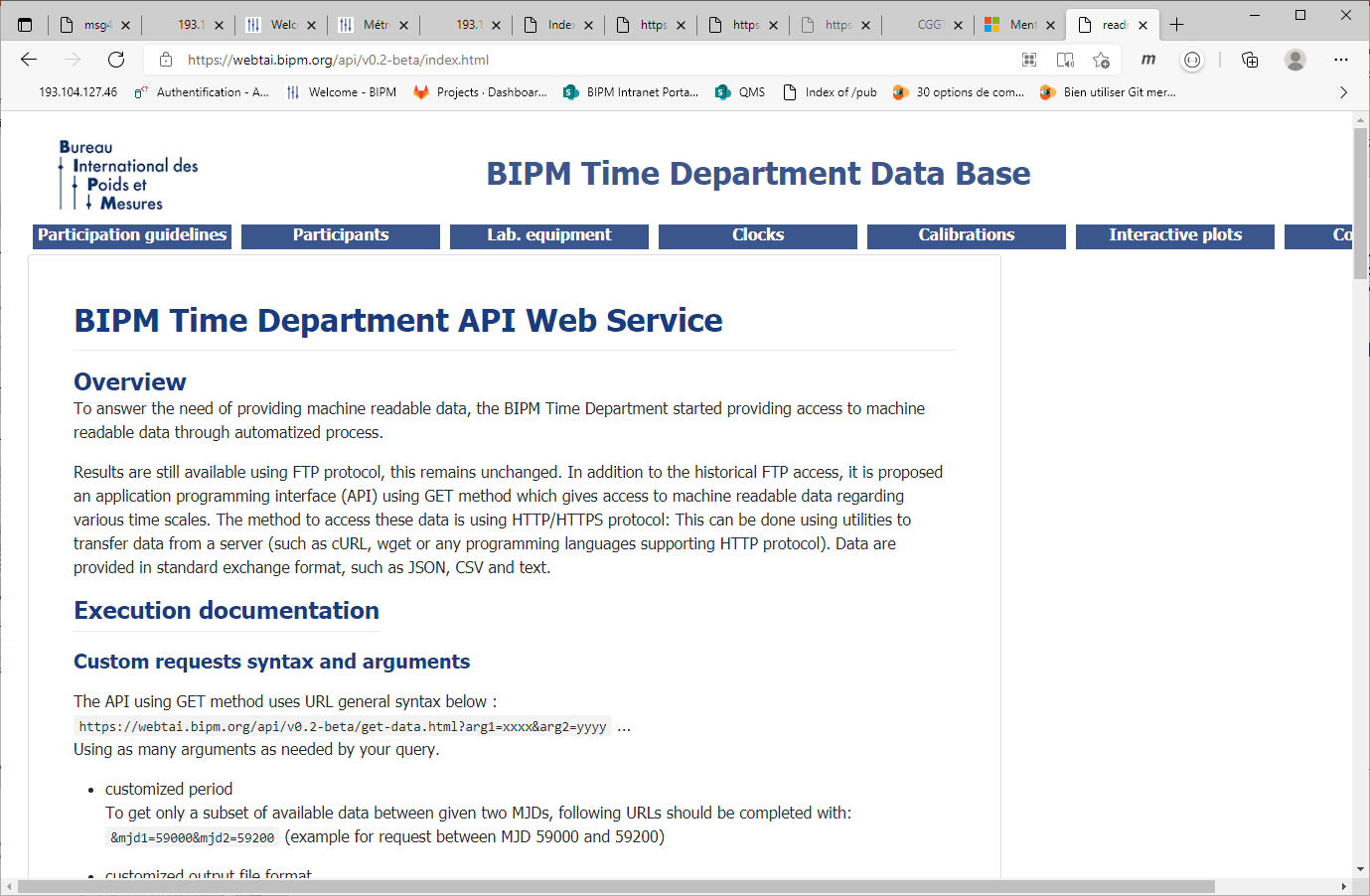 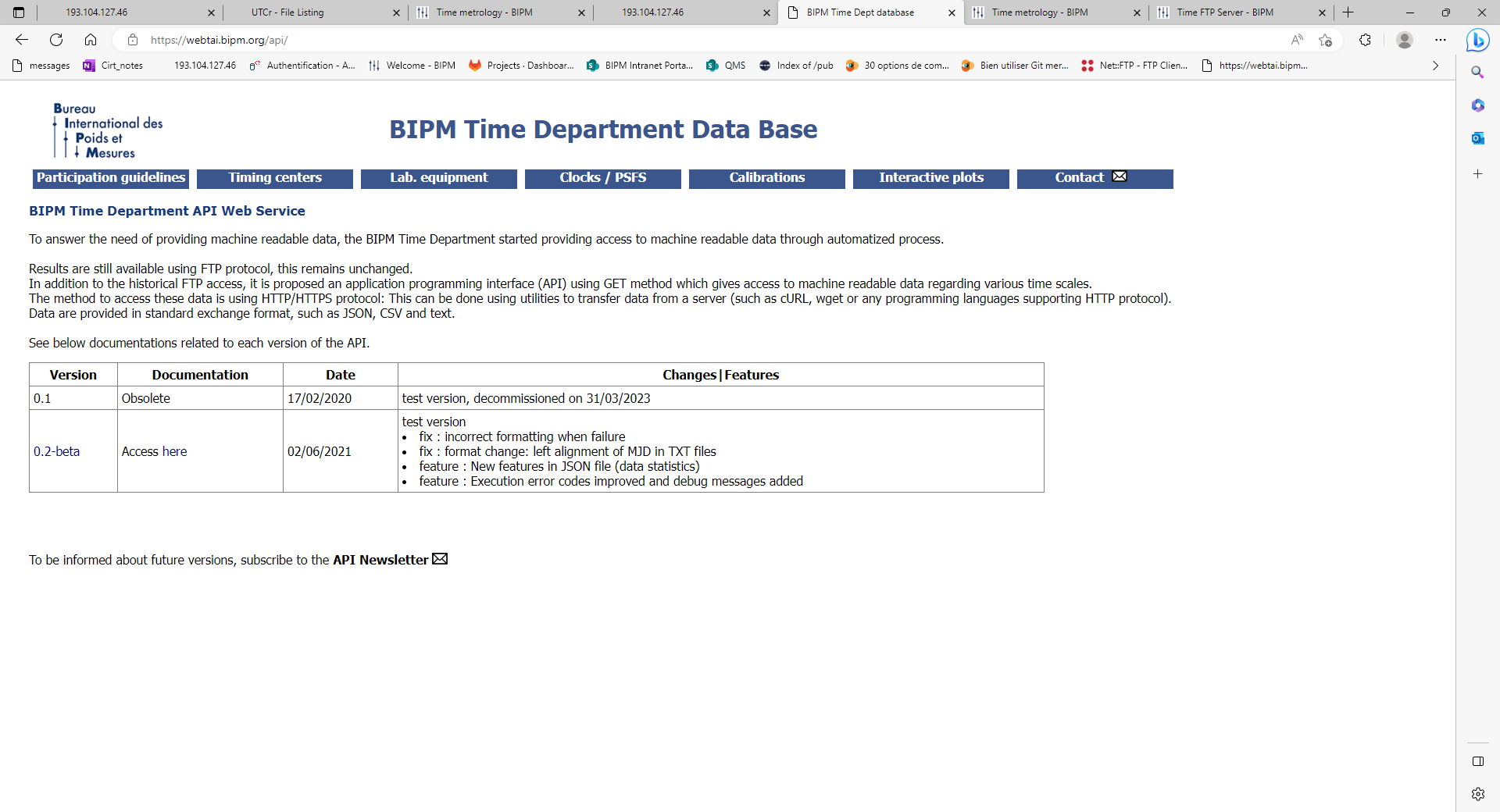 API UTC (2020)
$ wget https://webtai.bipm.org/api/v0.2-beta/get-data.html?scale=utc&lab=AOS
$ curl -k --url "https://webtai.bipm.org/api/v0.2-beta/get-data.html?scale=utc&lab=AOS"
UTC-UTC(AOS)
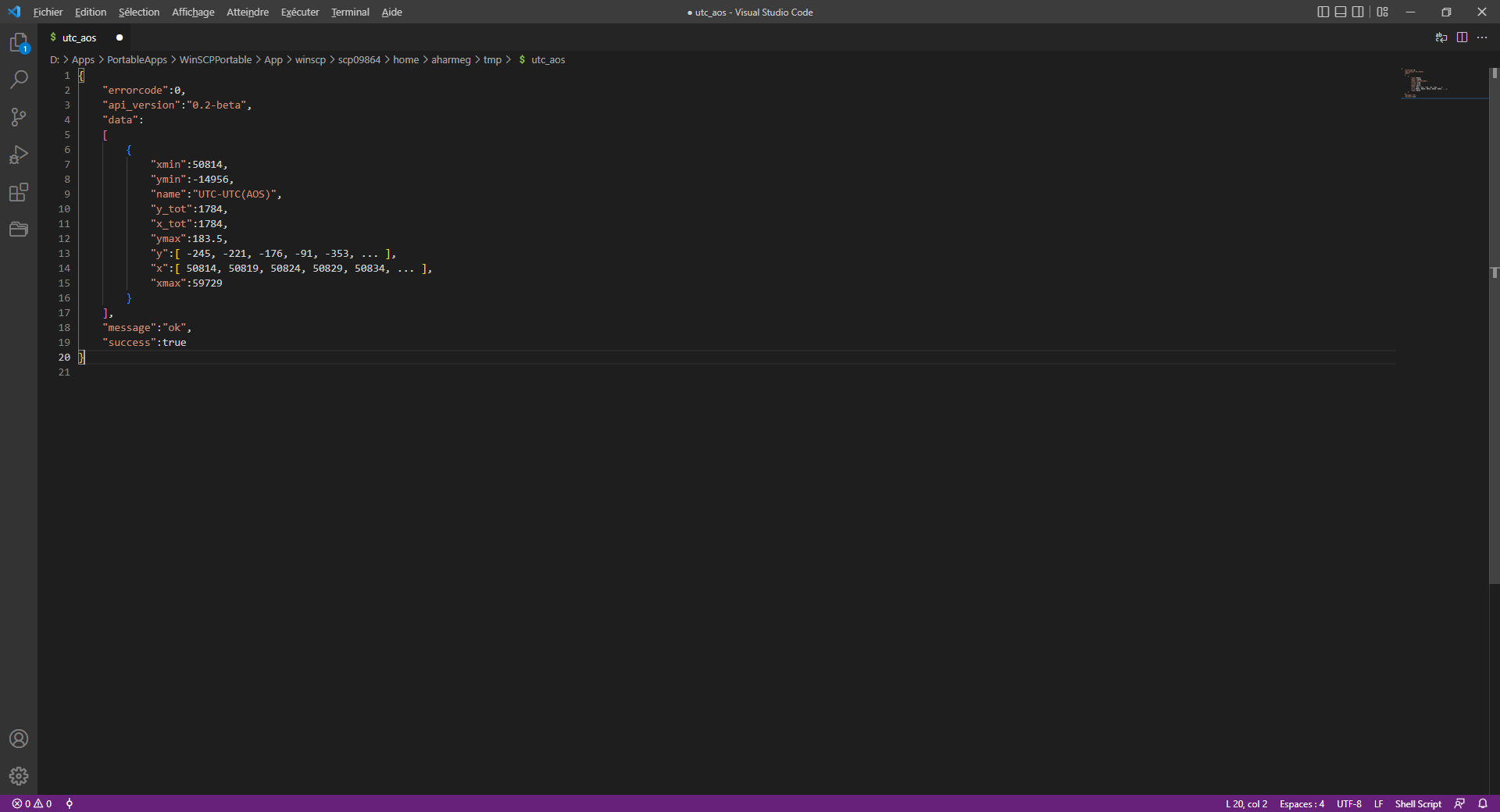 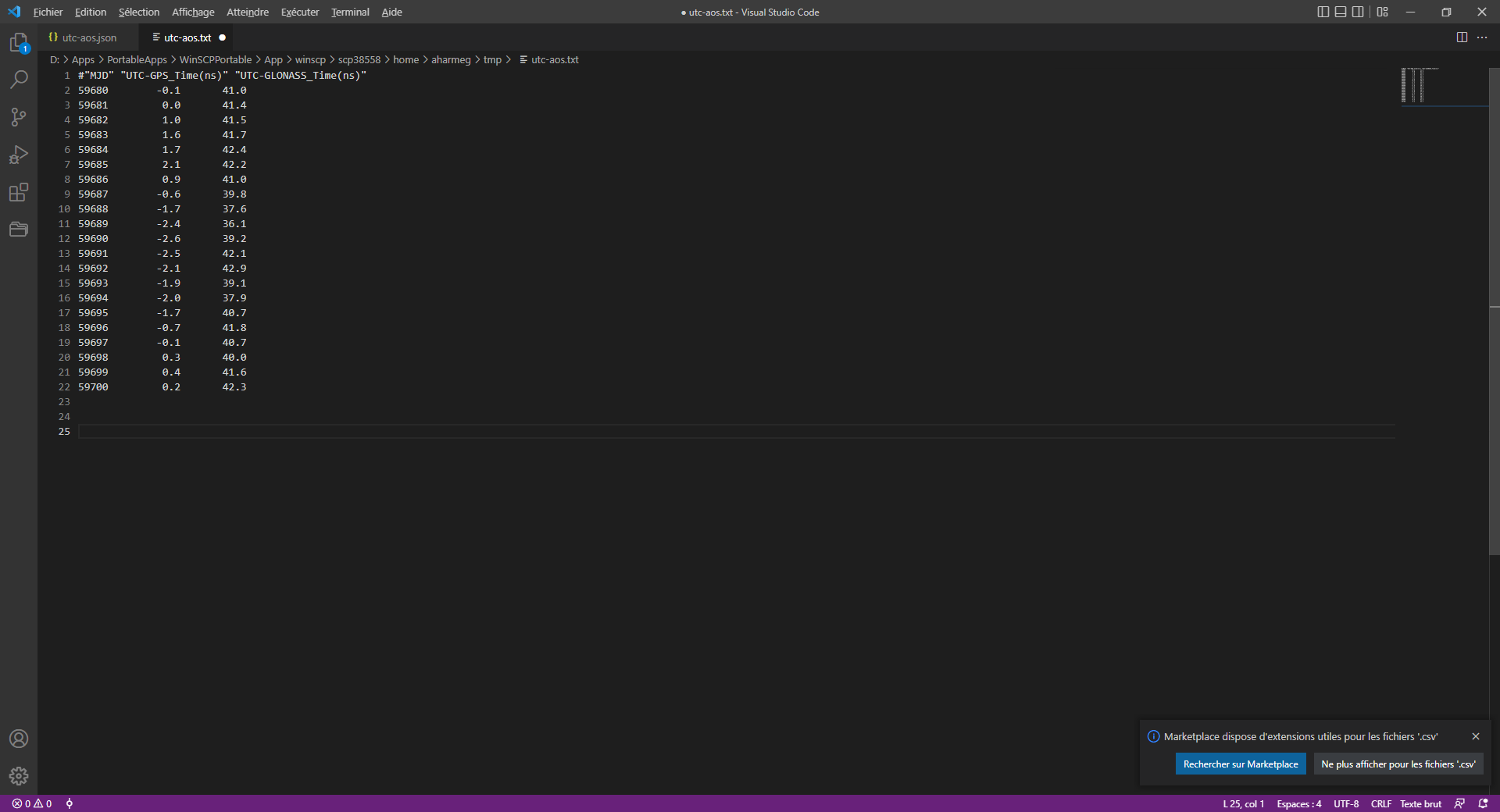 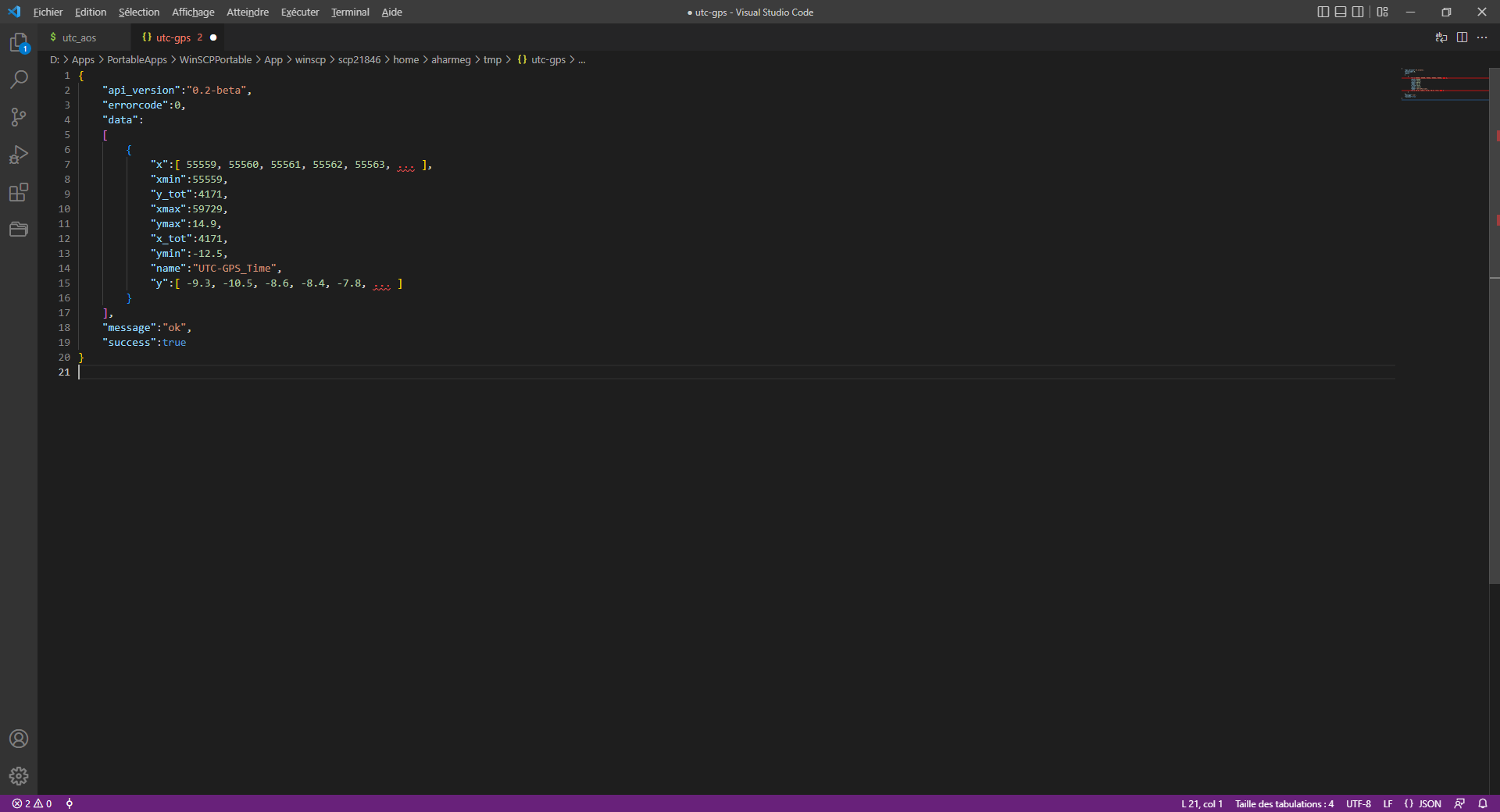 UTC-GPSTime
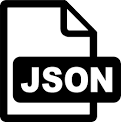 Incoming changes in the API with next Circular T: 

Input file « UTC-GNSS » splitted into « UTC-GNSS(i) » (no change for user)
Galileo & Beidou added
Uncertainties added

>> No impact on API users <<
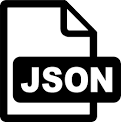 standard exchange file formats:  
allow use of coding libraries already existing to handle data !
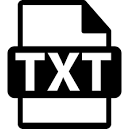 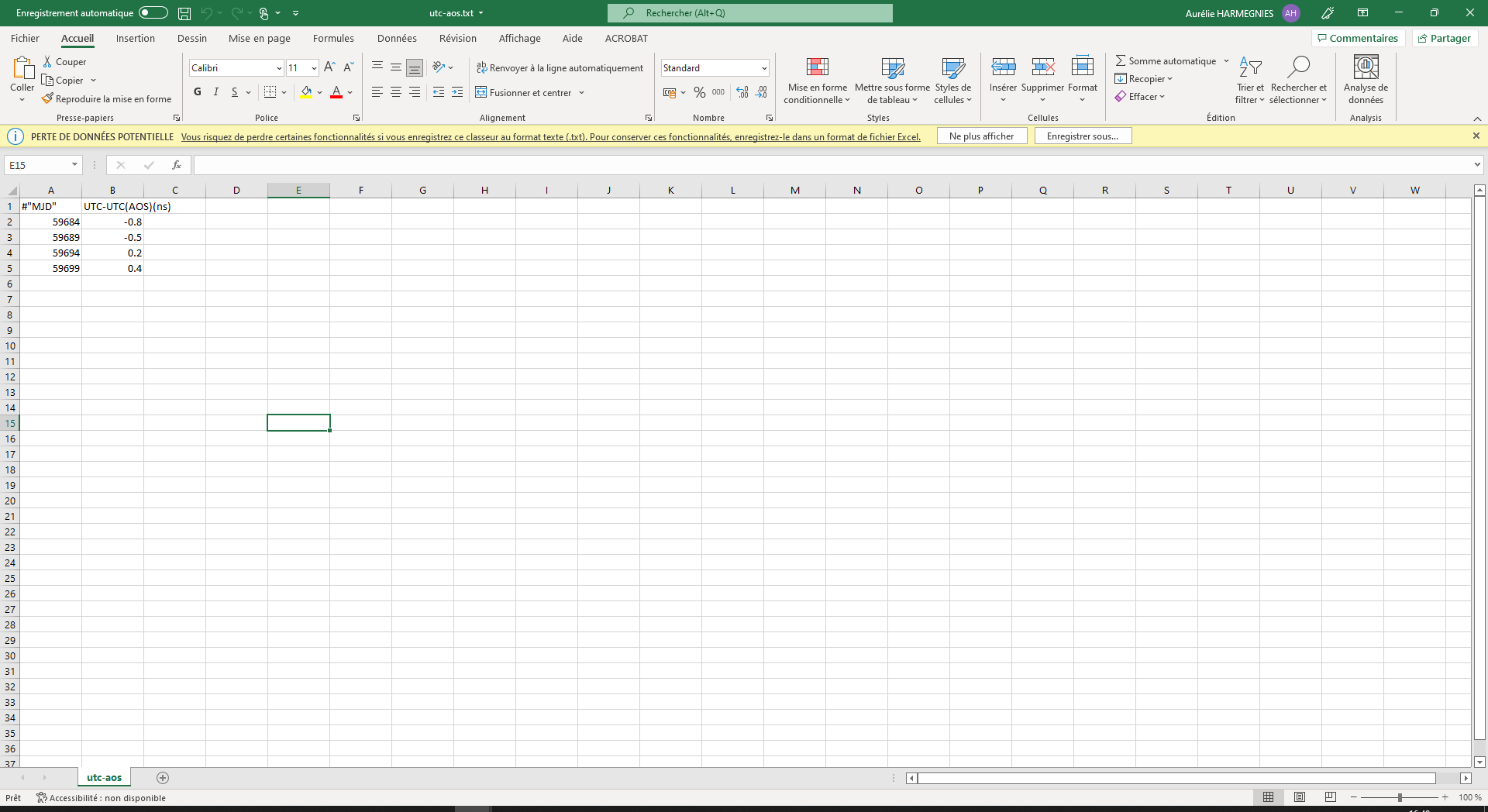 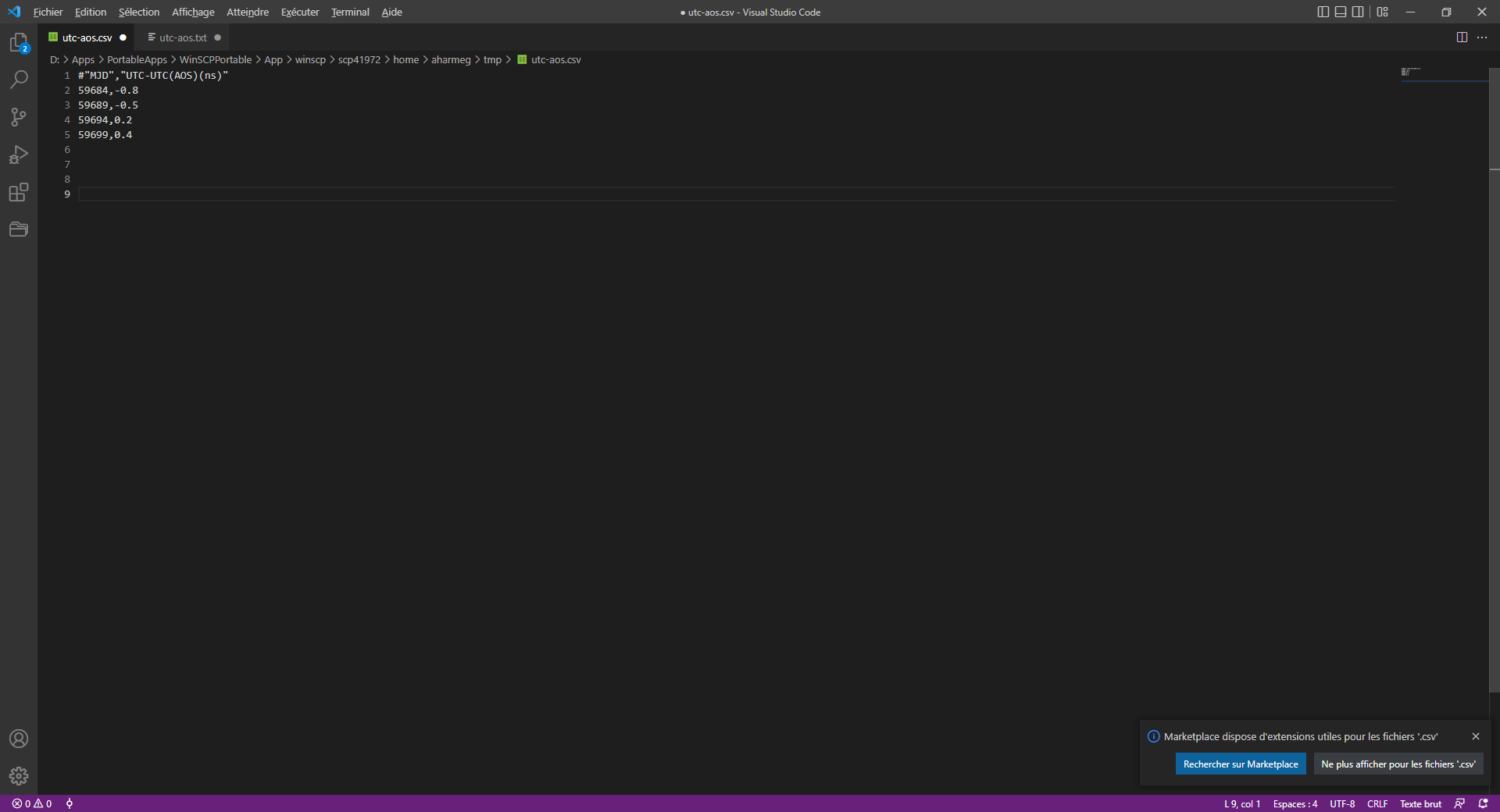 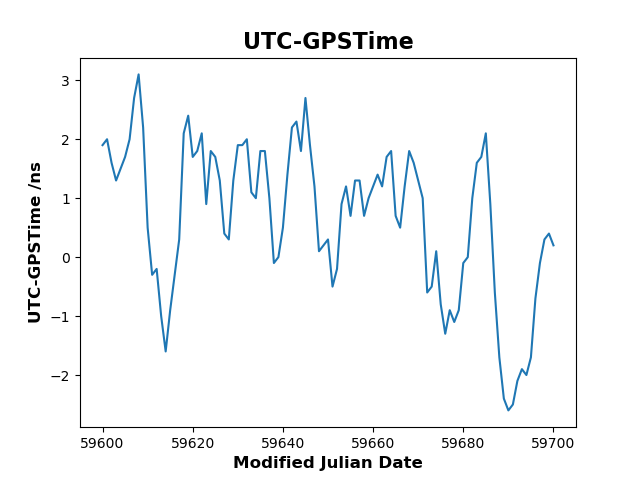 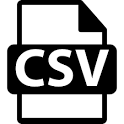 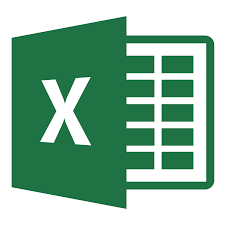 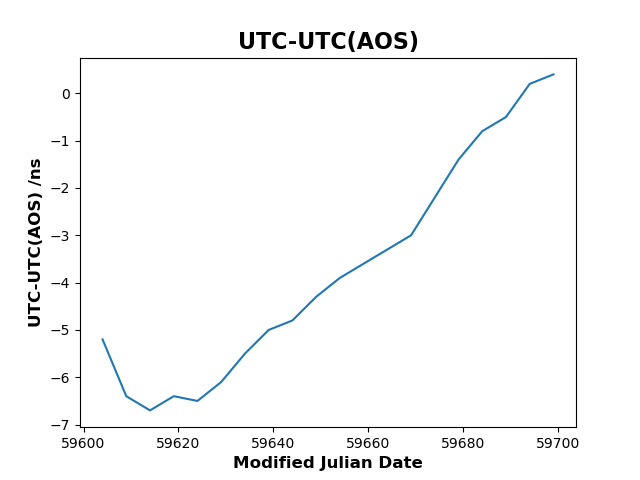 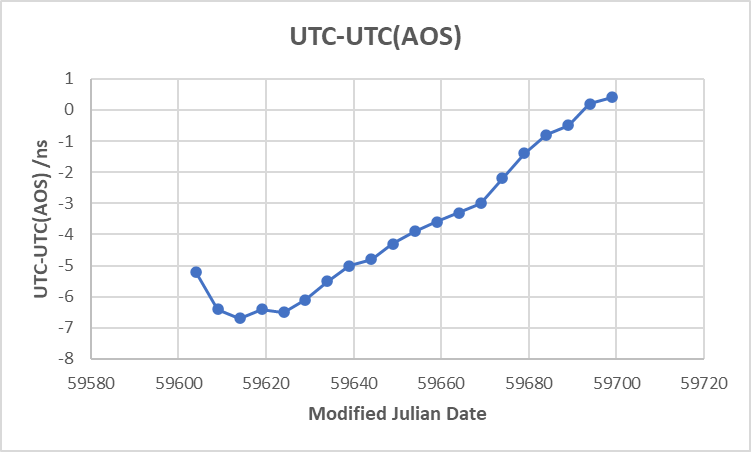 API CCL-CCTF (2023)
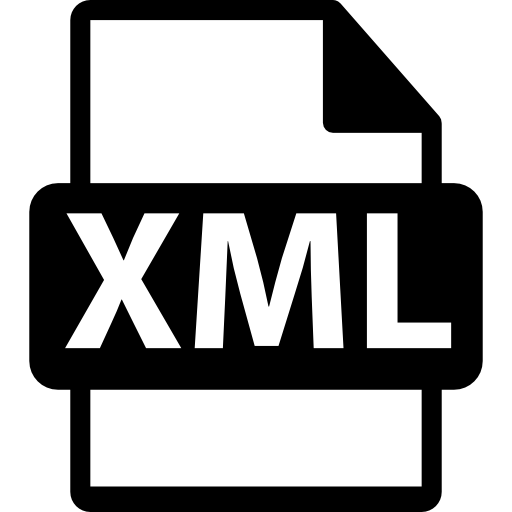 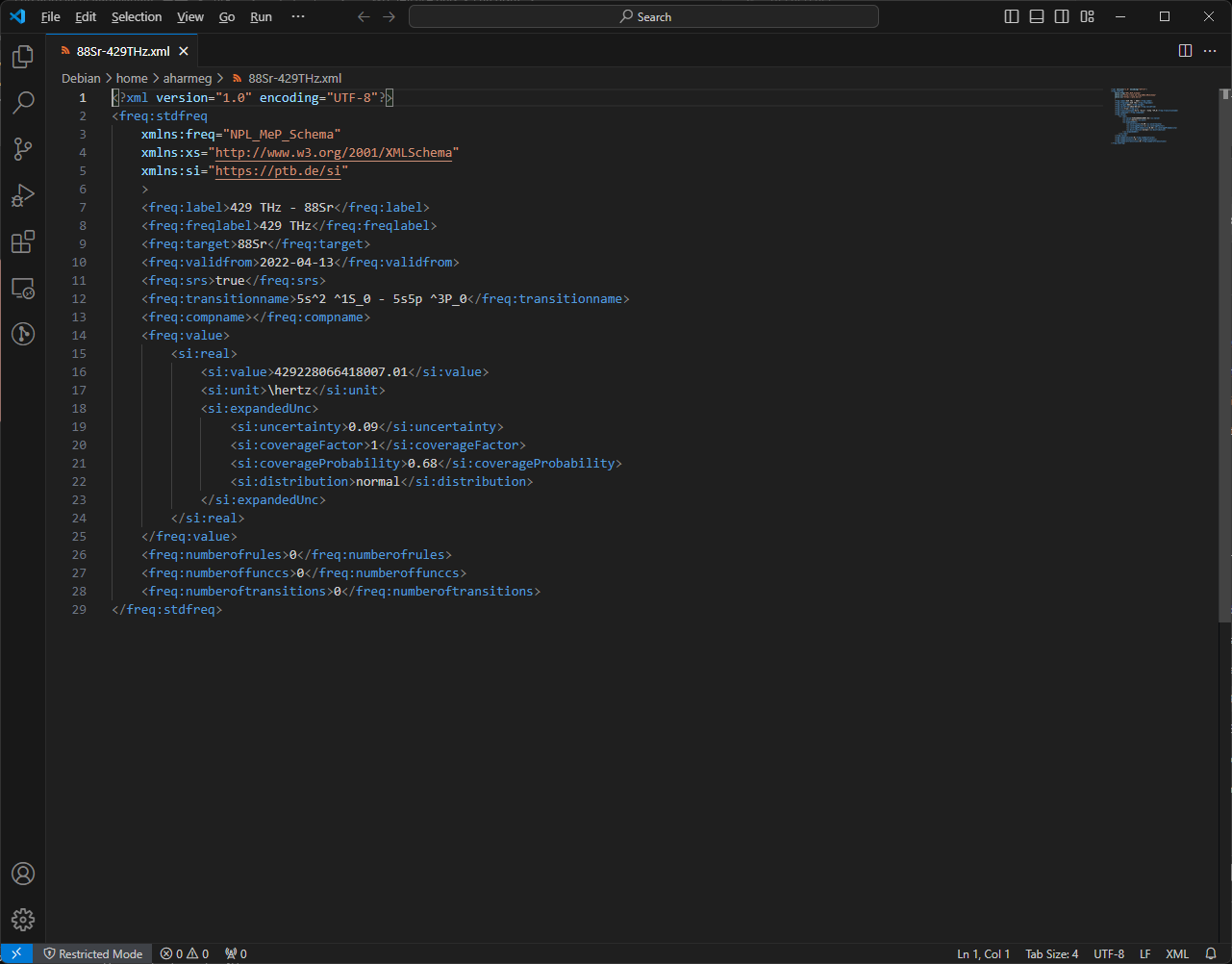  database developped with MeP content.
 new CCL-CCTF API developped to support Automatization of Digital Calibration Certificates generation.
Example of call of the API:
« Request of recommended values for standard frequencies »
Strontium (88Sr isotope)
n = 429 THz​
on 15/05/2024
Machine 
answer
Machine request
$ wget -O 88Sr-429THz.xml ‘https://webtai.bipm.org/api/ccl-cctf/v1.0/xml_auto.html?target=88Sr|429+THz&date=2024-05-15’
Open access from June 2023 at https://webtai.bipm.org/api/ccl-cctf !
More details and python tools from NPL can be accessed here : 
MeP standard frequencies XML schema : 
https://doi.org/10.5281/zenodo.6412020
FTP products – what’s available ?
List of products : https://webtai.bipm.org/ftp/pub/tai/readme.pdf
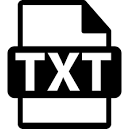 Available products on ftp2.bipm.org  (machine/non-machine readable):
Time scales
PSFS
Equipment diagnostics
Bulletins
UTC-UTC(k)
f(TAI)-f(PSFSi)
Circular T
Clock weight
TAI-TA(k)
Rapid UTC
f(TAI)-f(PSFS)
Clock rate
UTCr-UTC(k)
PSFS reports
Clock drifts
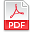 UTC-GNSS Times
Data processed
Time links
Clocks
Link comparisons
Time transfer
(raw&corrected)
TT(BIPMYY)-TAI
FTP products – data files examples
( List of products : https://webtai.bipm.org/ftp/pub/tai/readme.pdf )
UTC-GNSStimes (+ broadcasted)
UTC-UTC(NIST)
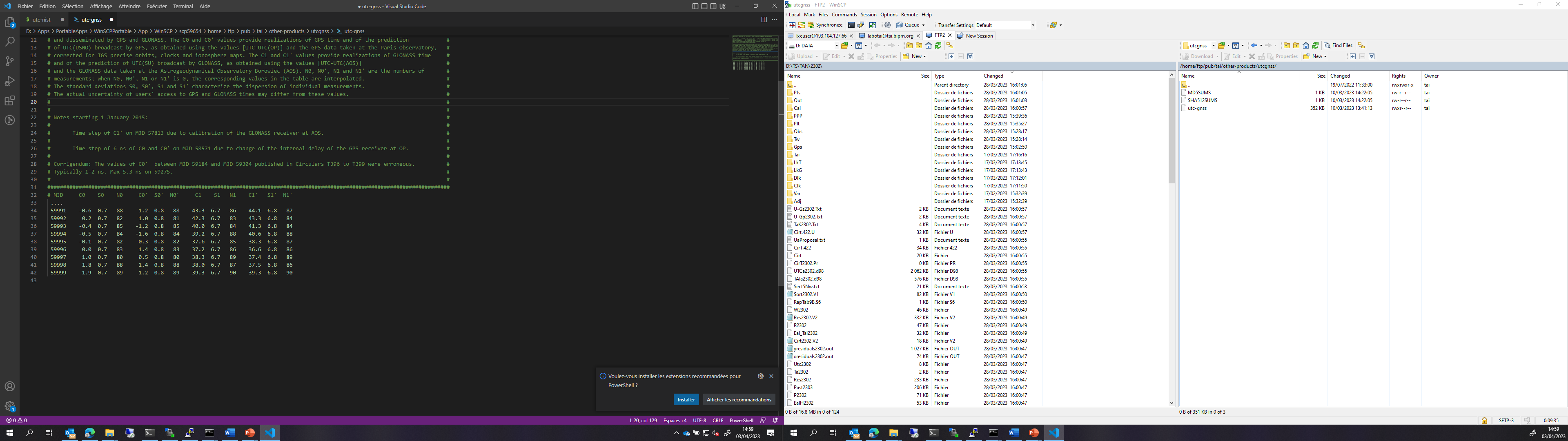 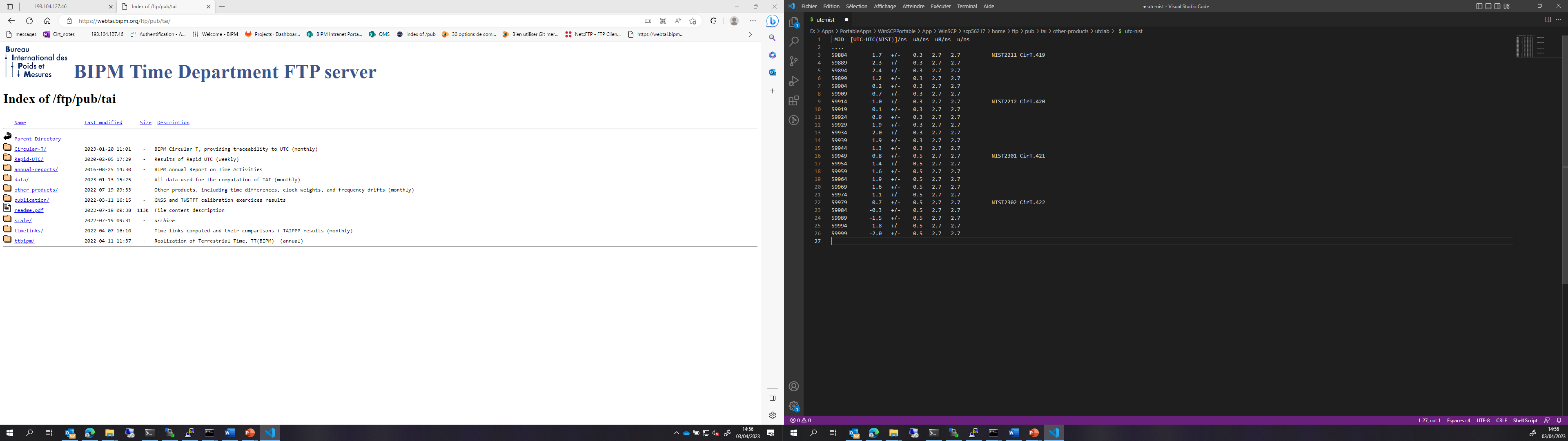 You can develop your own scripts in any language
to implement diagnostic and monitoring tools
based on these available results in an automated way !
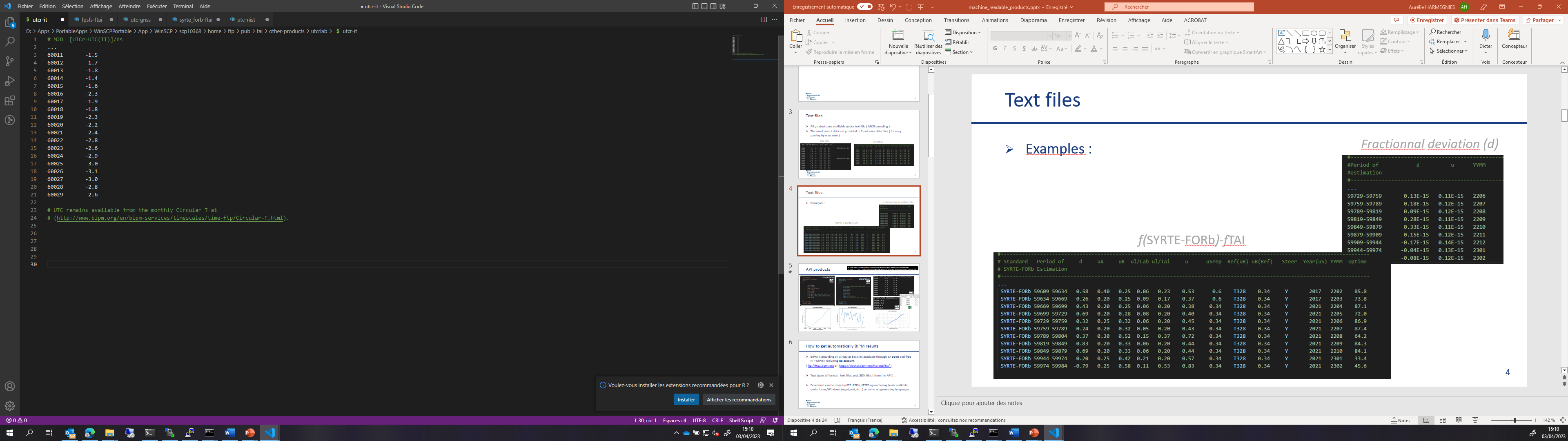 Clock weights
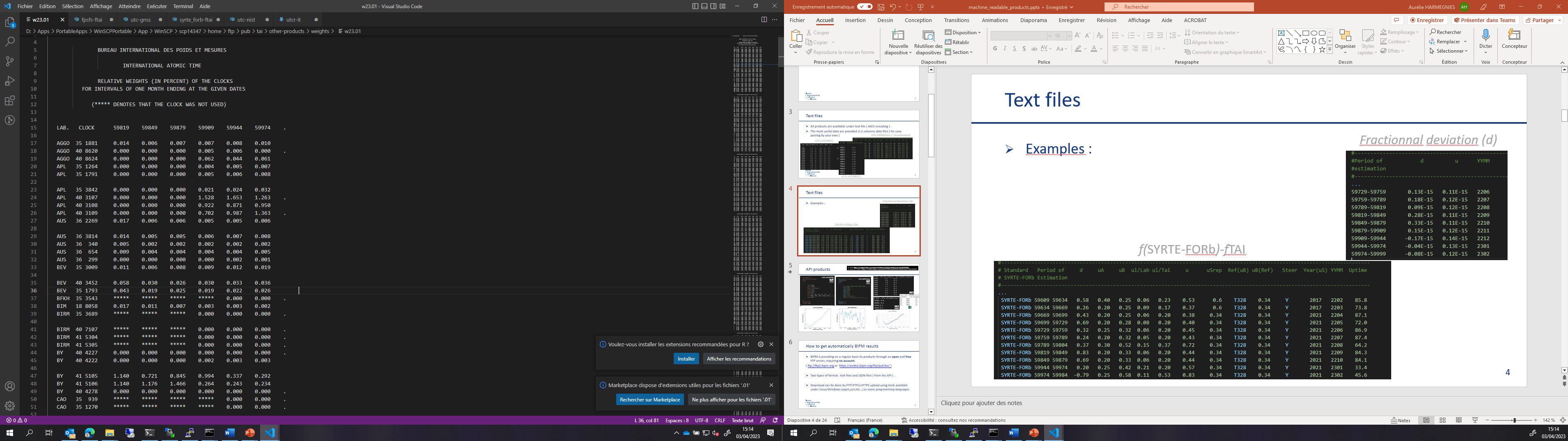 Fractionnal deviation (d)
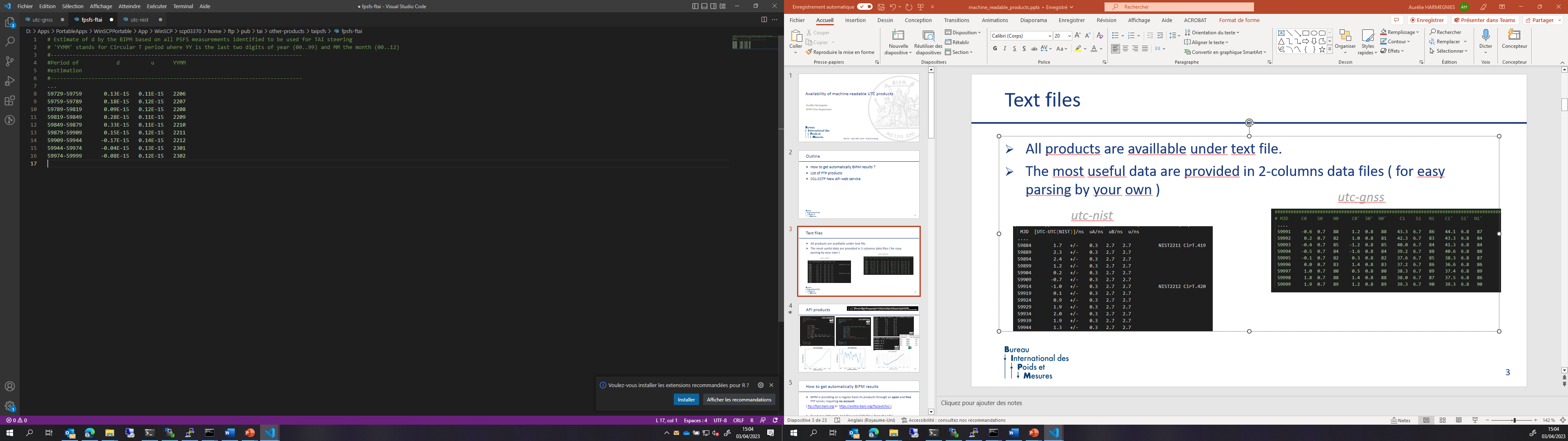 UTCr-UTC(NIST)
Consultation portal – https://webtai.bipm.org
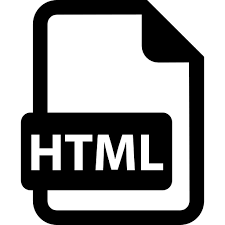 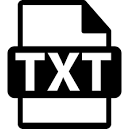 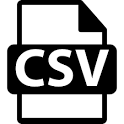 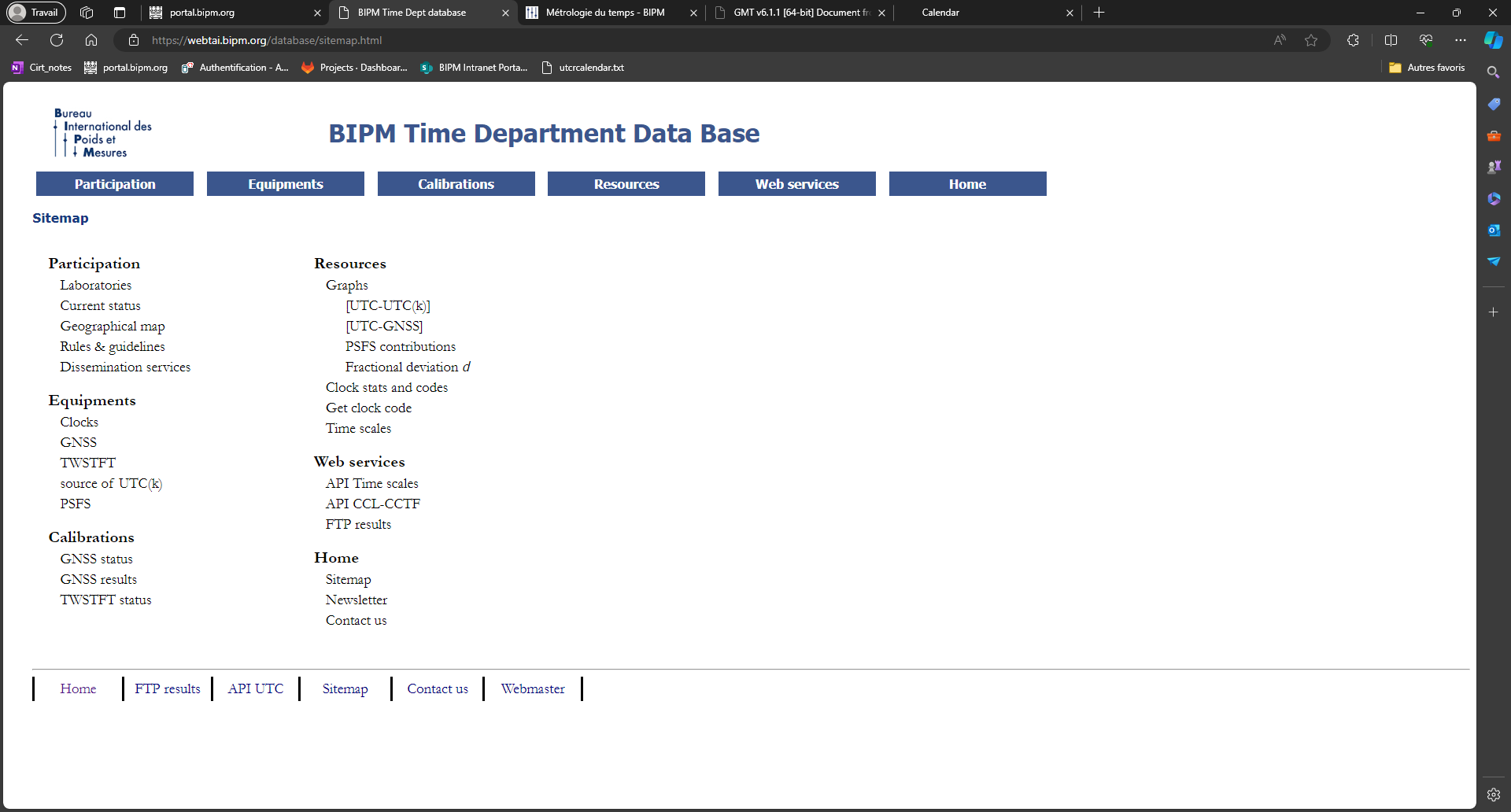 Guidelines for participation
( file format, rules…)
Status of participating laboratories
Time transfer equipements 
Calibrations
Clocks distribution
Plots of the products
UTC-UTC(k)
UTCr-UTC(k)
UTC-GNSSTimes
f(PSFS) vs f(TAI)
+ Access to FTP data and API
Always up-to-date !
Consultation portal
https://webtai.bipm.org
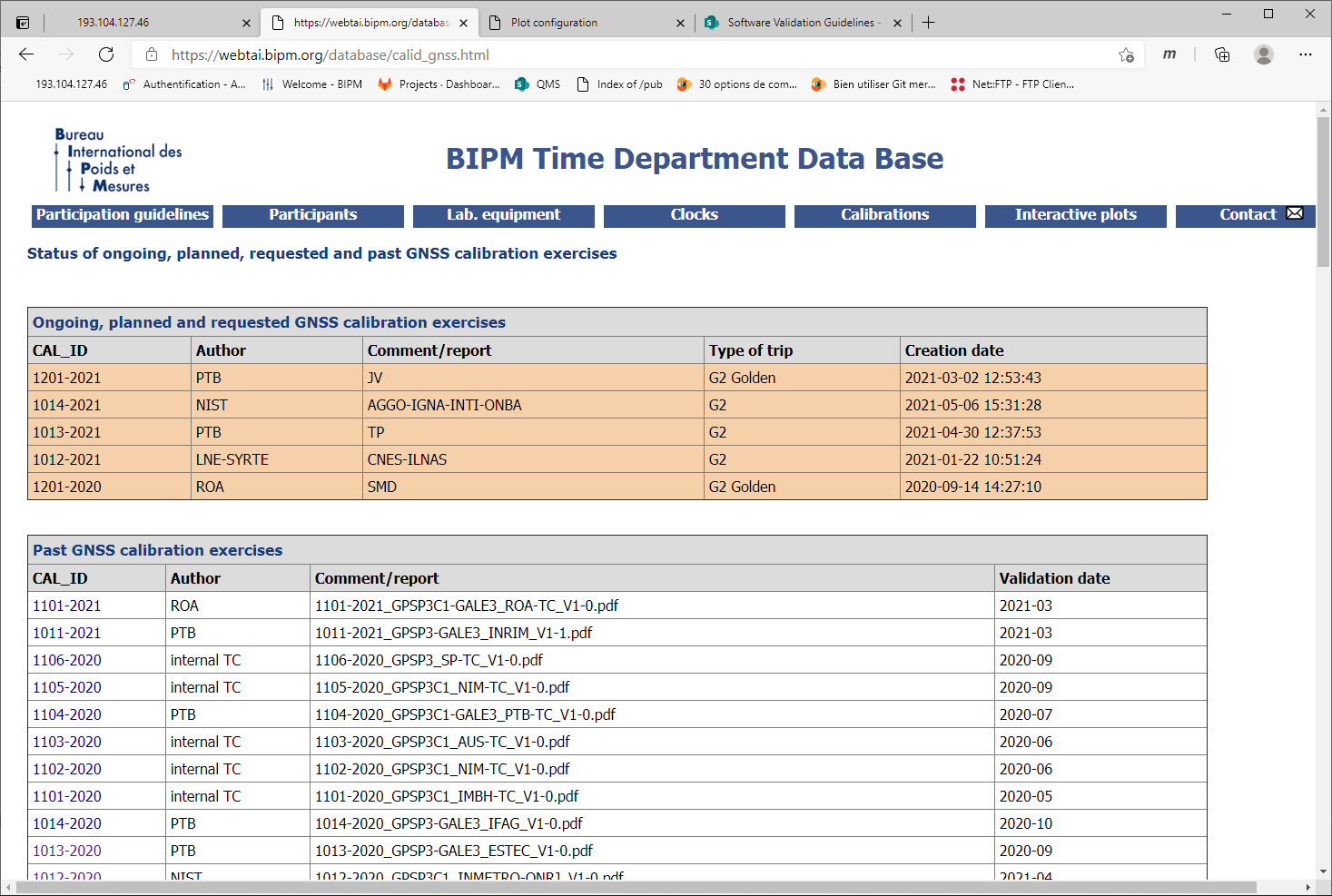 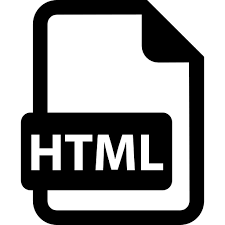 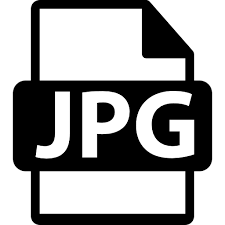 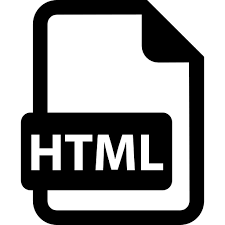 Available on-demand
dynamic plots:
Calibrations 
on-going
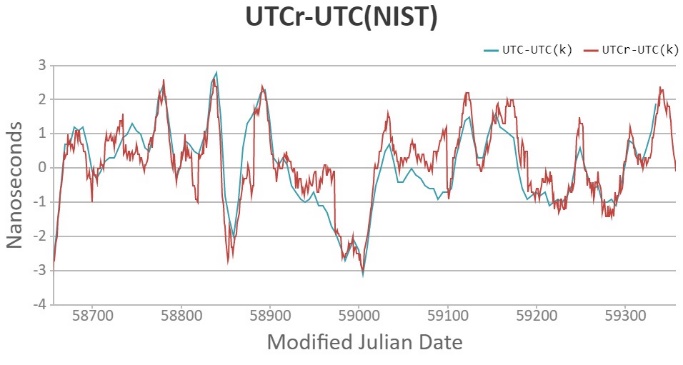 Calibrations 
listing
Calibrations results
GPS
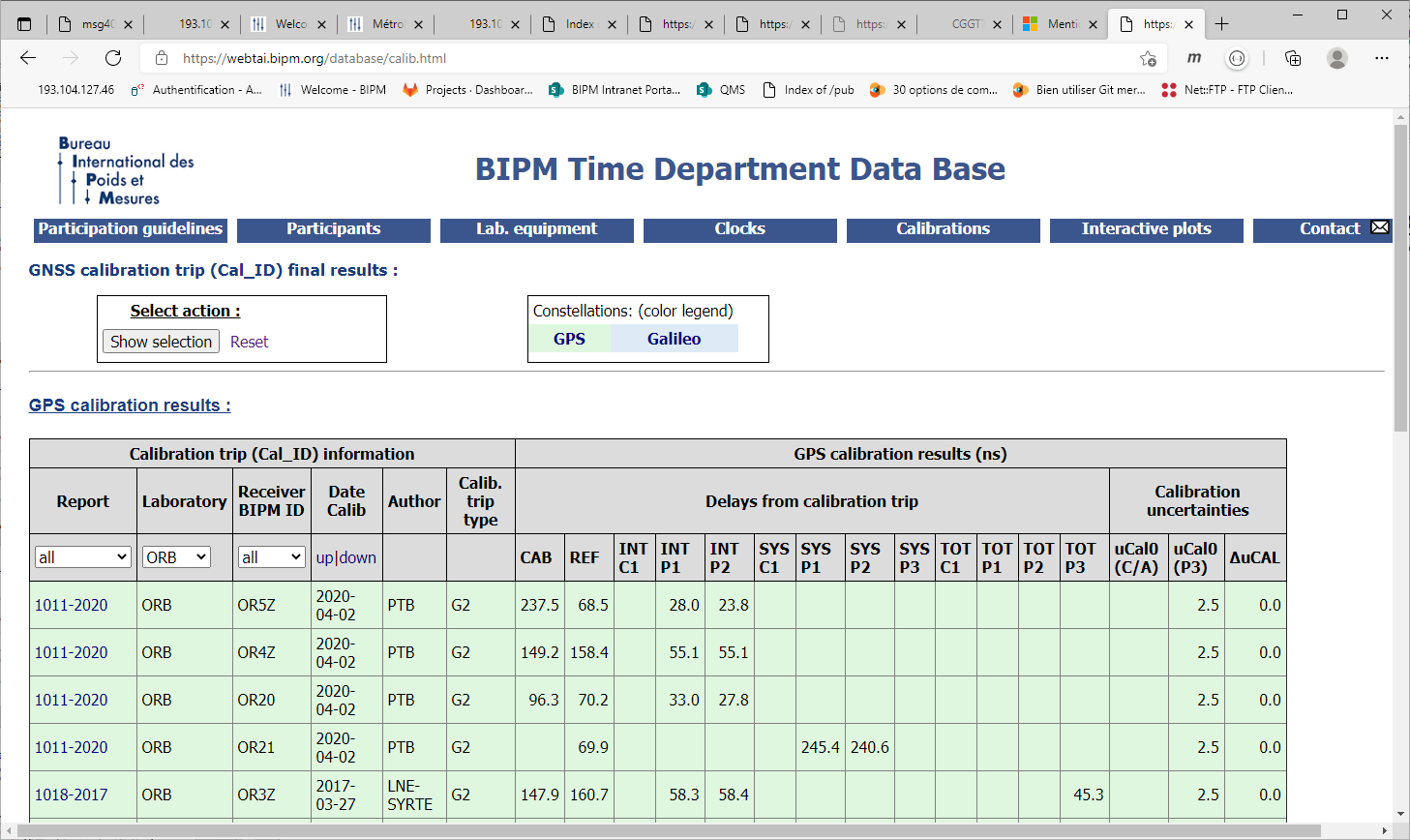 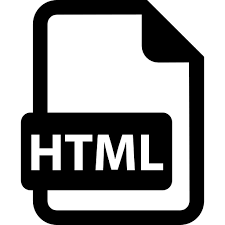 Evolution for next Circular T
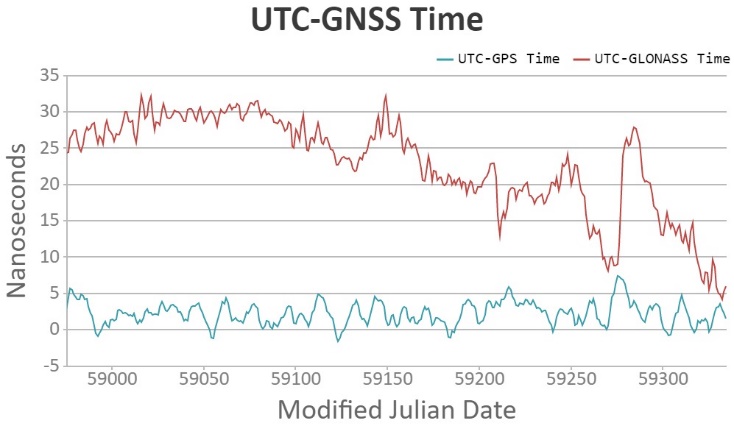 Galileo
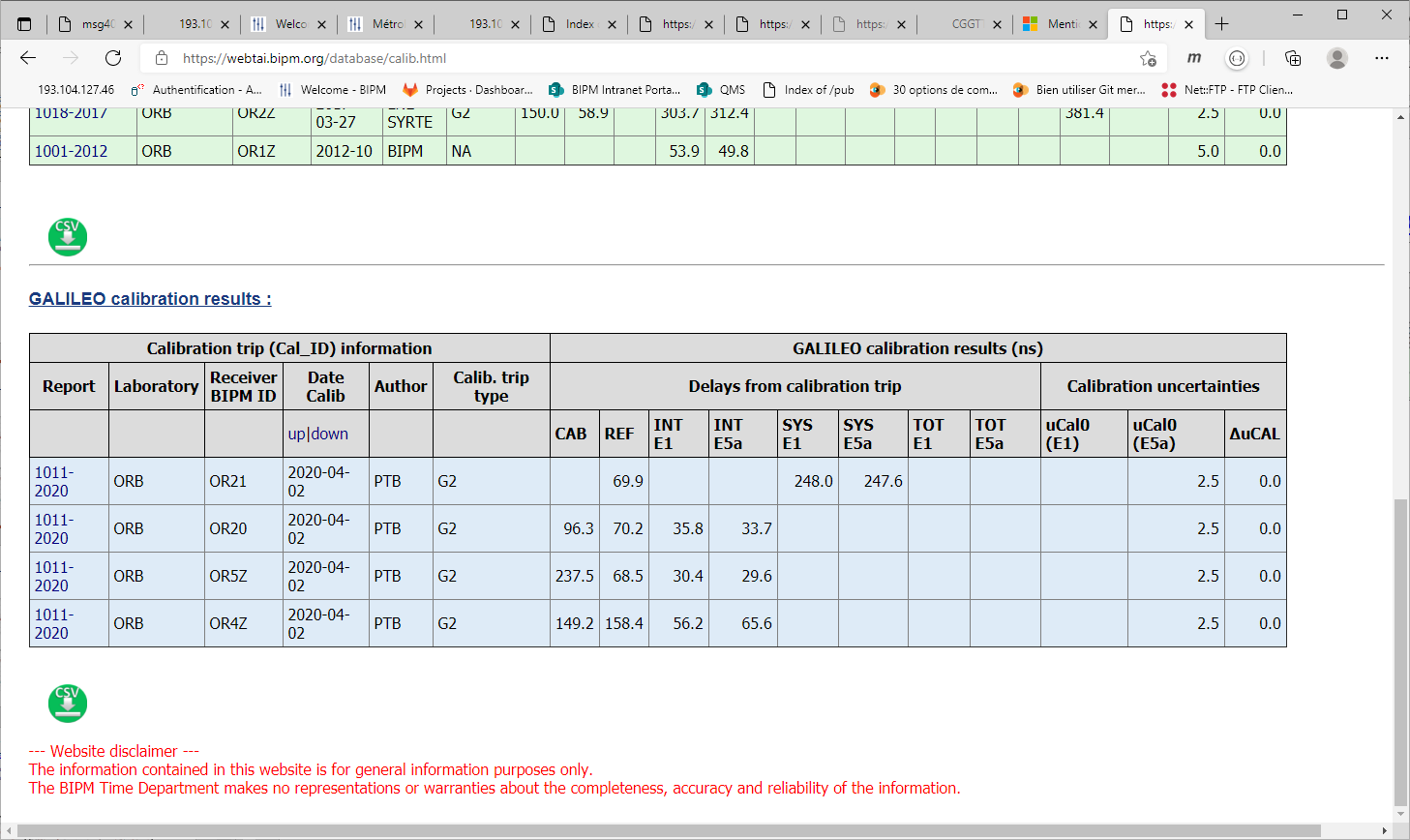 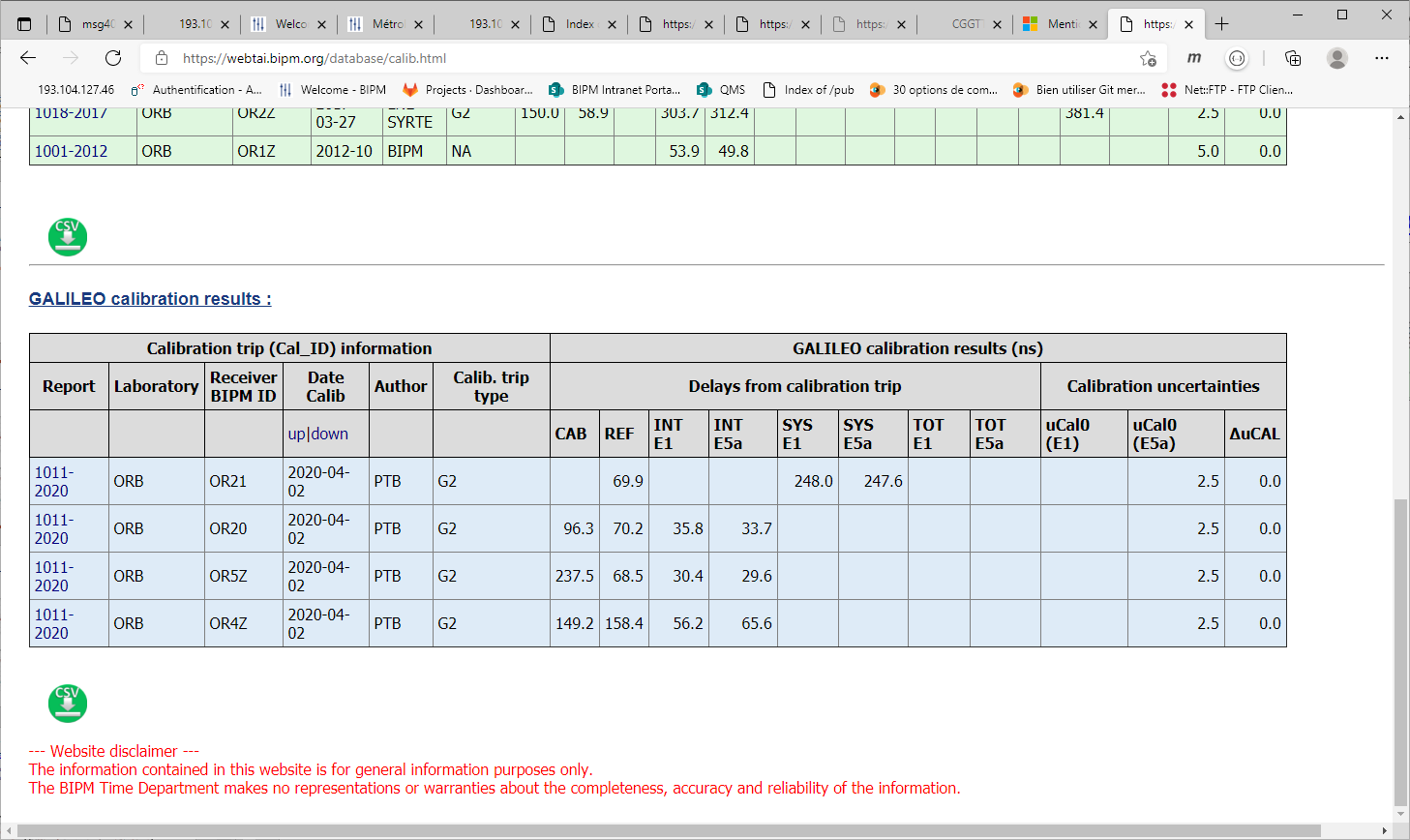 Consultation portal
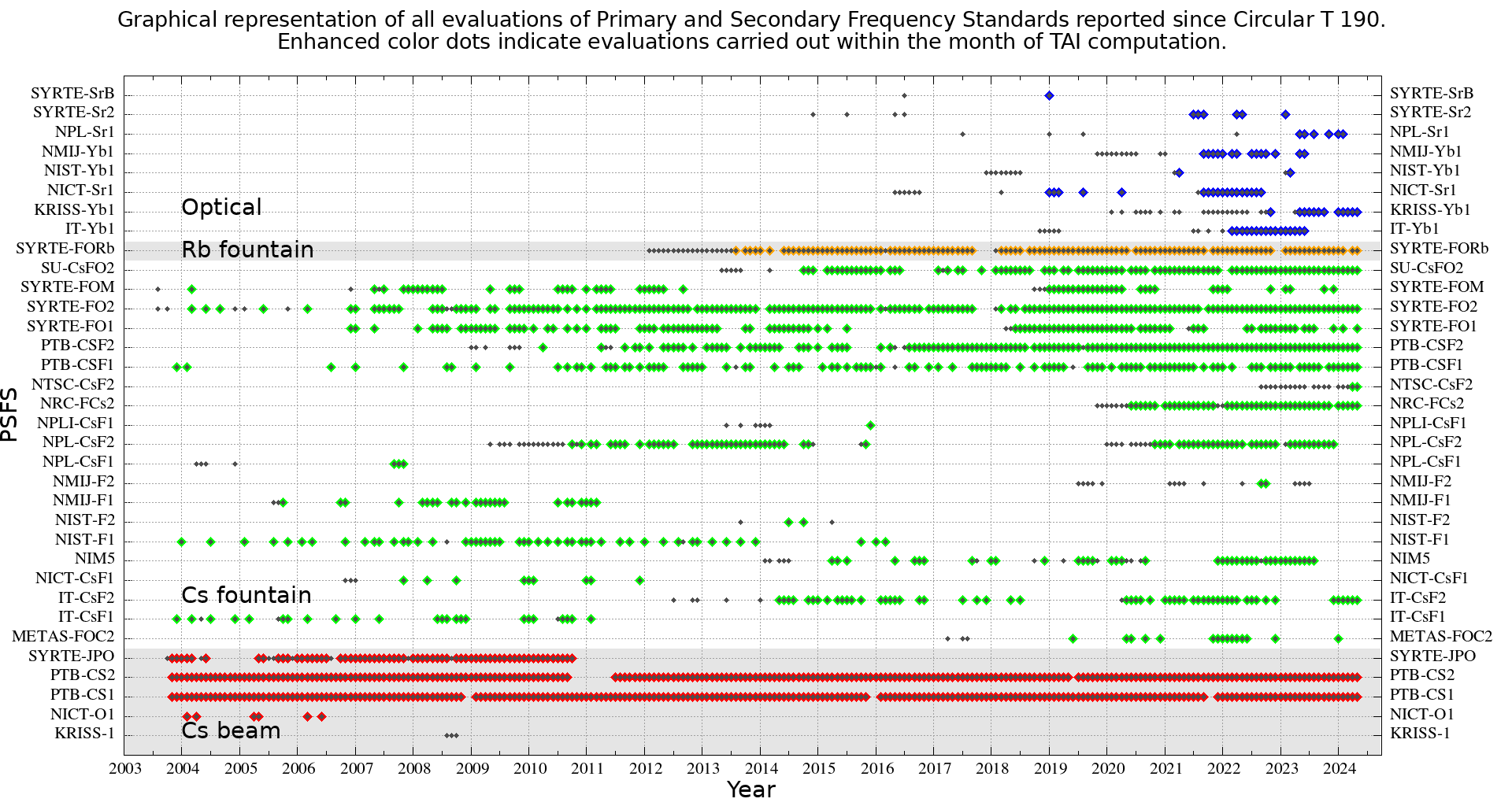 PSFS contributions
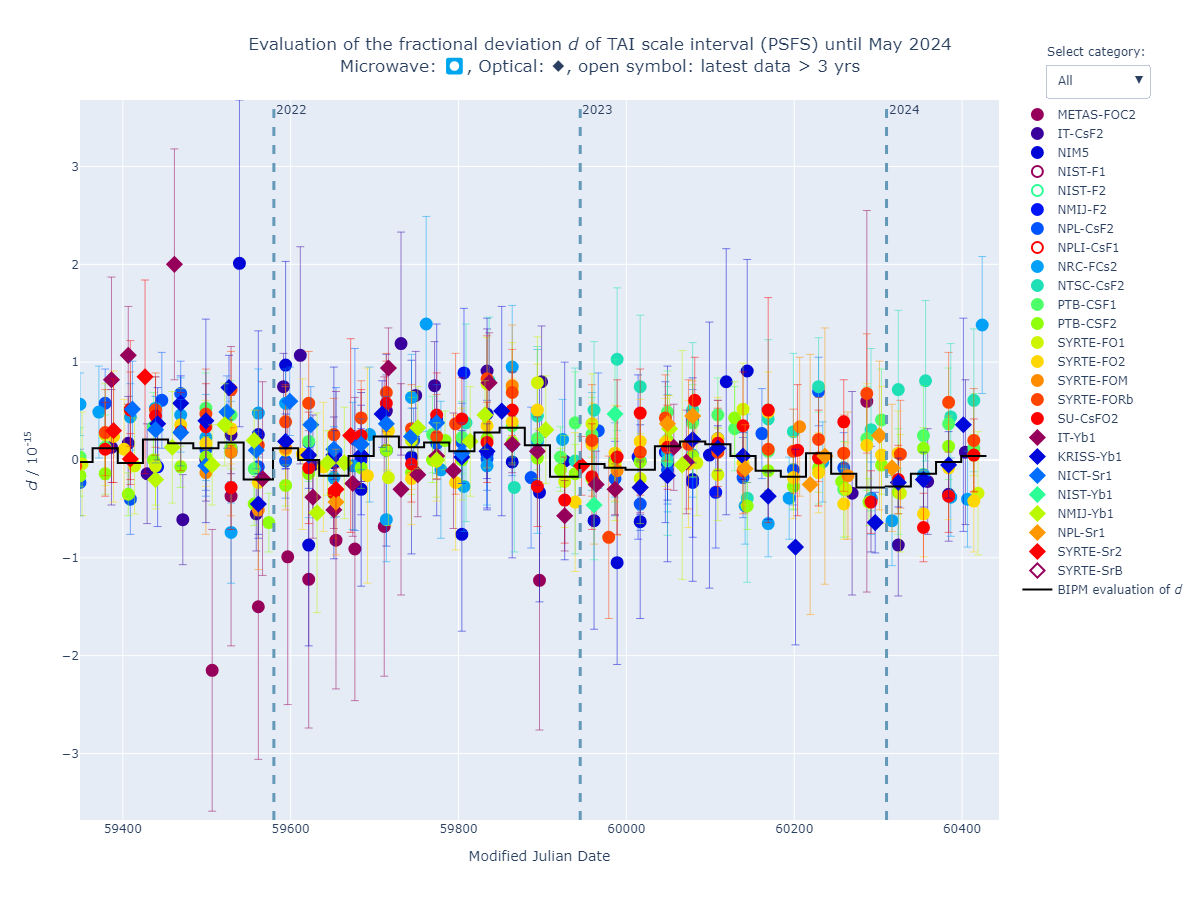 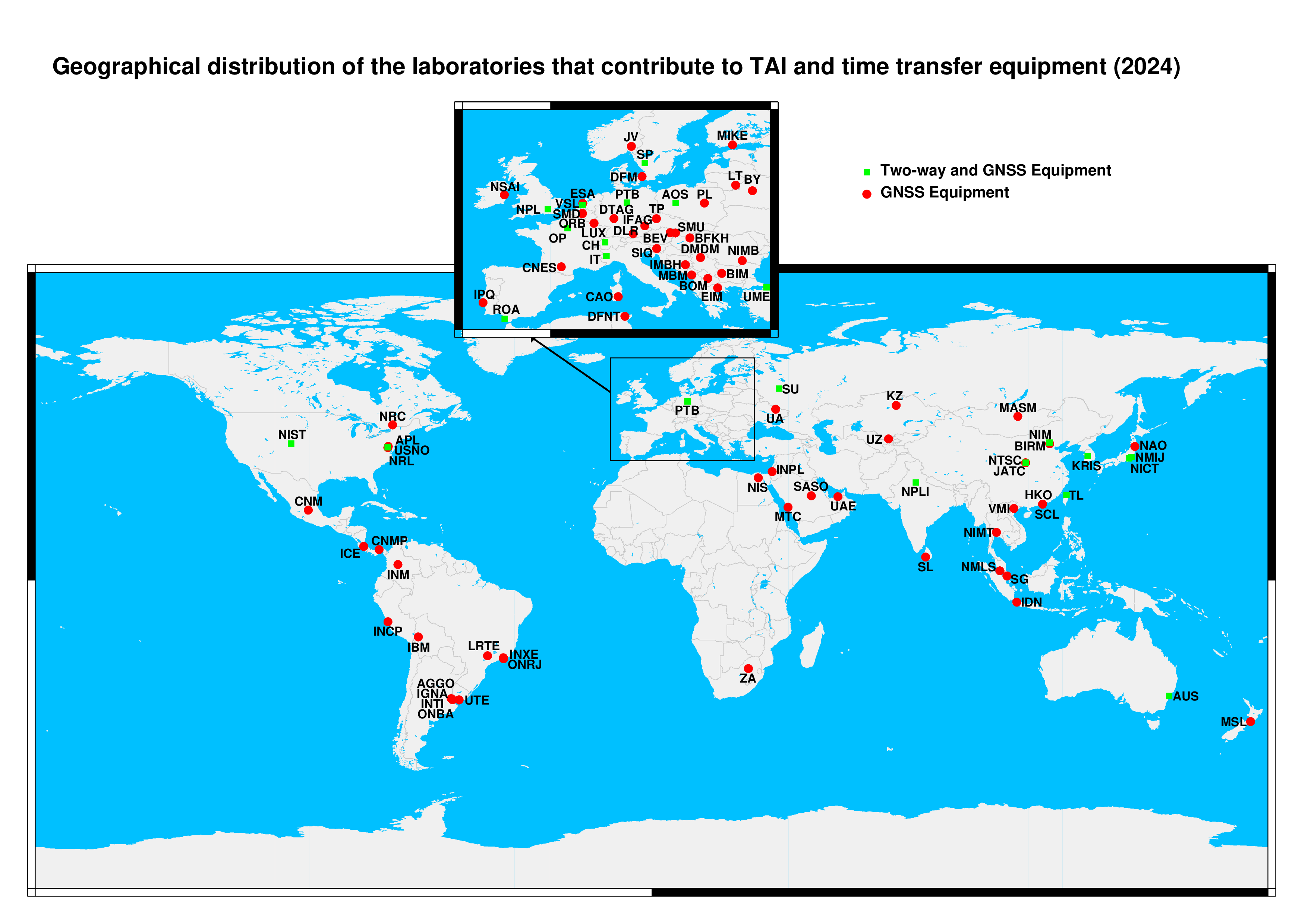 Consultation portal
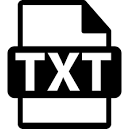 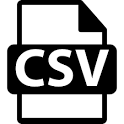 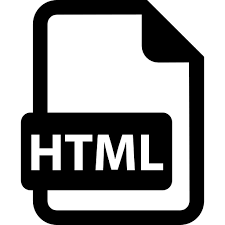 https://webtai.bipm.org
Equipment inventory of participating laboratories :
GNSS receivers





TWSTFT

Clocks
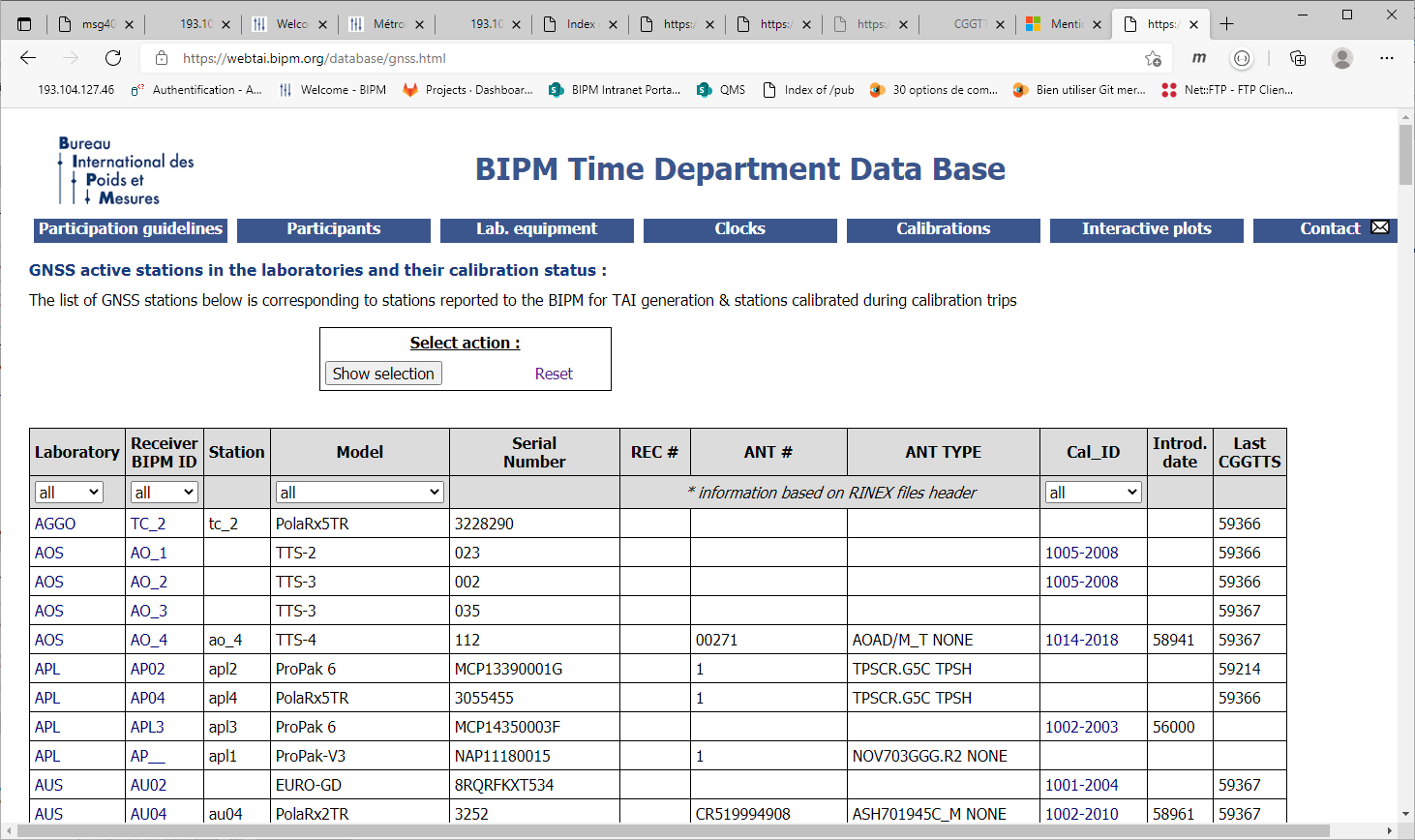 GNSS (receiver/Antenna) change  need to use new « BIPM ID » for traceability !
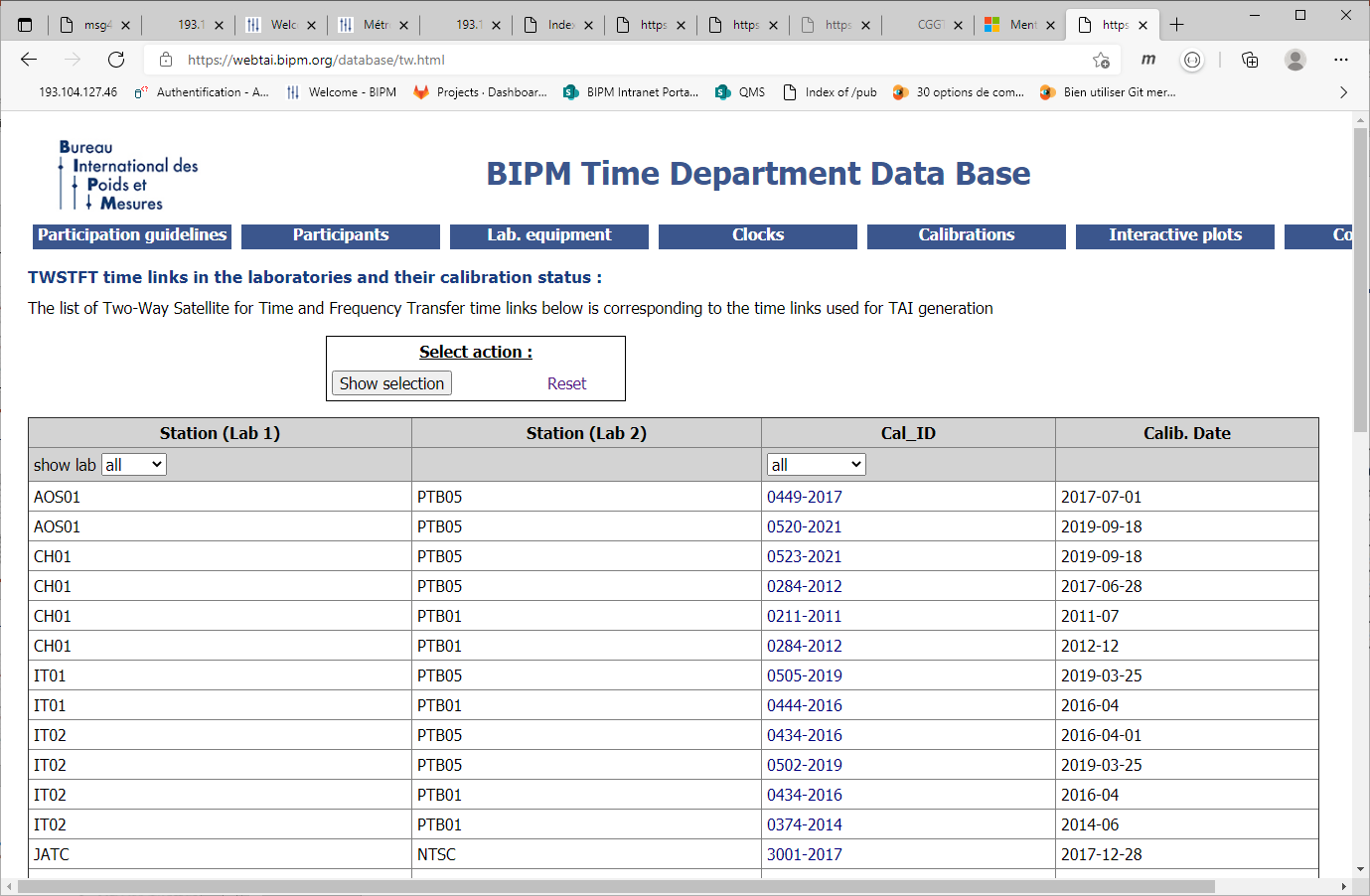 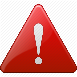 Please check your information 
      and inform us in case of update need !
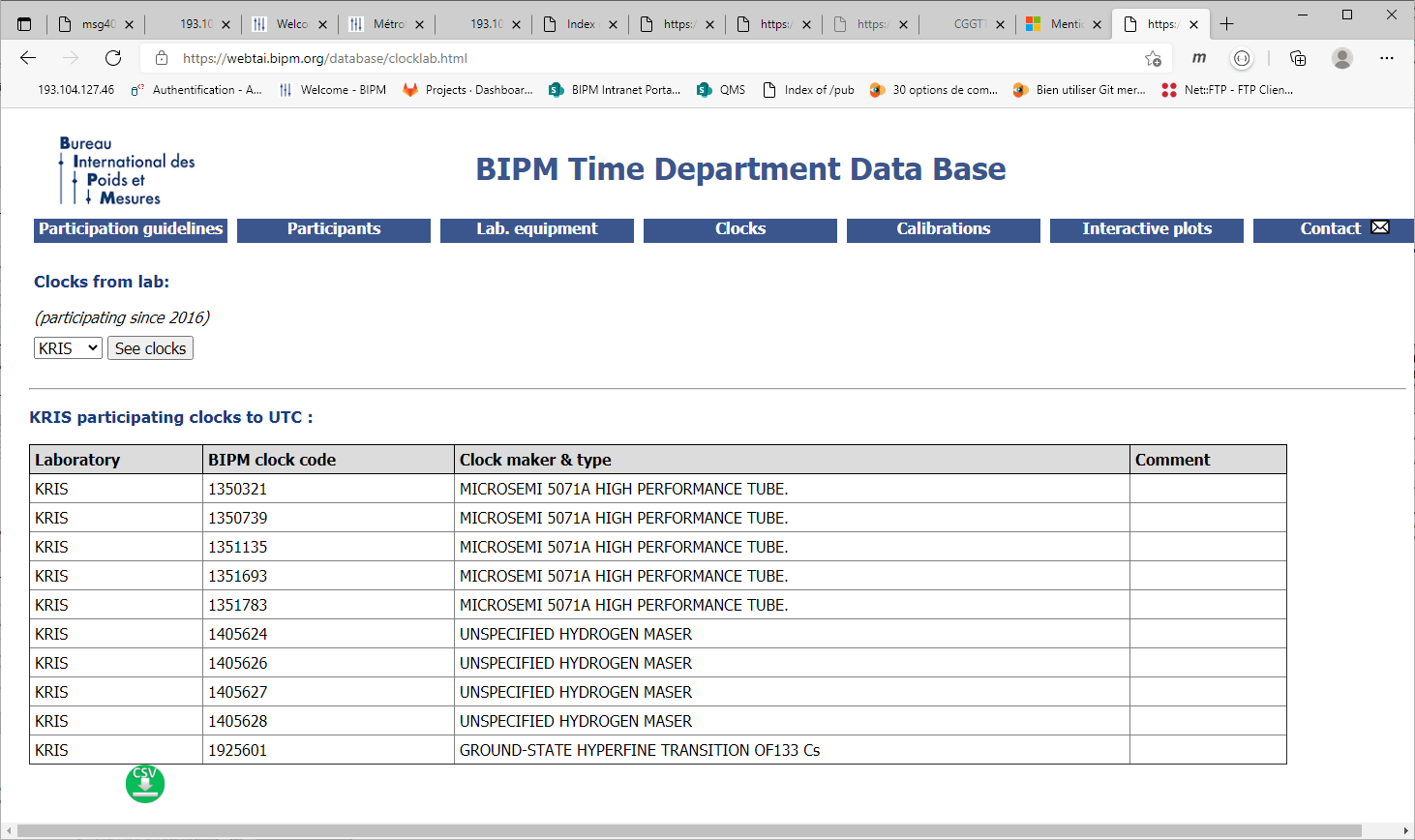 Consultation portal
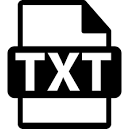 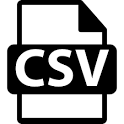 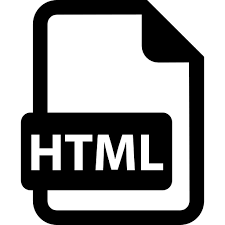 https://webtai.bipm.org
Annual updated informations ( from Annual Report )
Time dissemination / Time signals





Equipment in the laboratories ( old Table 4)
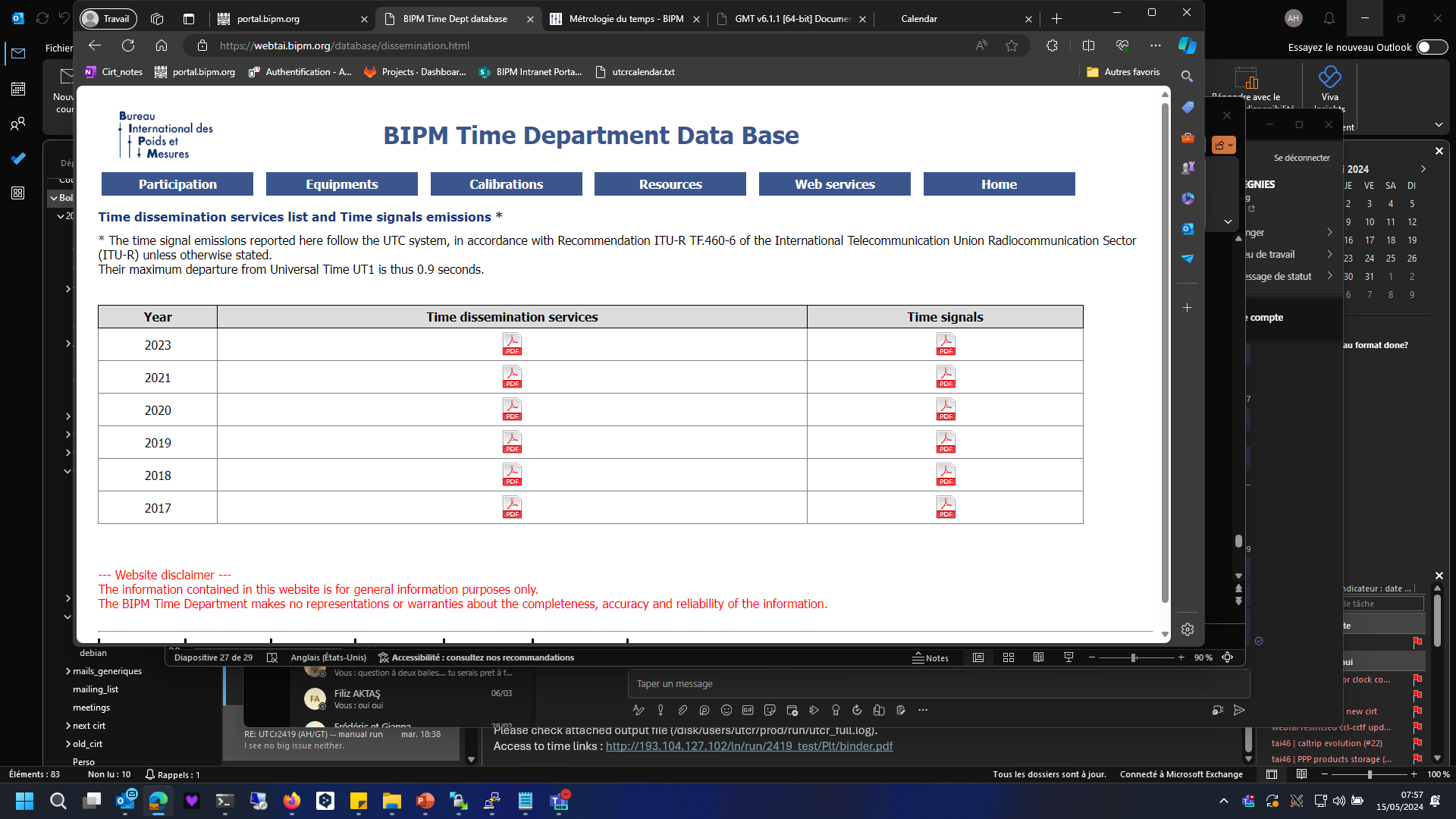 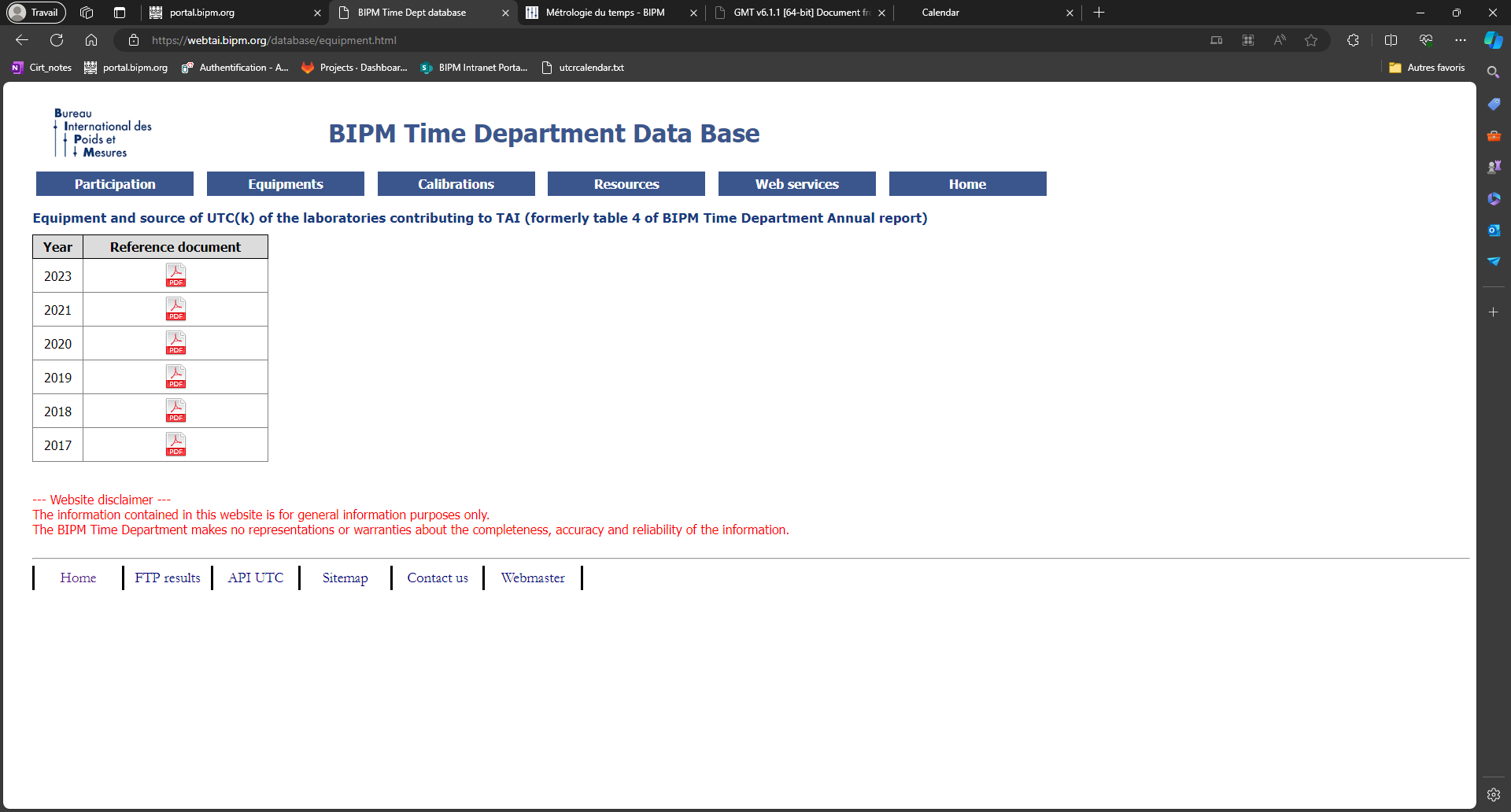 Thank you for your inputs for 2023 !
… Only 80% of answer
Thank you for your attention
Reminder : New format for next Circular T !- Section5 and section1: Not calibrated receivers will appear as NC
- Section 4 : Beidou and Galileo added
 (c.f. email of 21/02/2024 for more details)
Contact : tai@bipm.org
Useful links:
BIPM Time Department database website : https://webtai.bipm.org/database/
BIPM Time Department API web service :  https://webtai.bipm.org/api 

Full technical documentation available at : https://webtai.bipm.org/database/guidelines.html 
F.A.I.R. principles: https://www.go-fair.org/fair-principles/